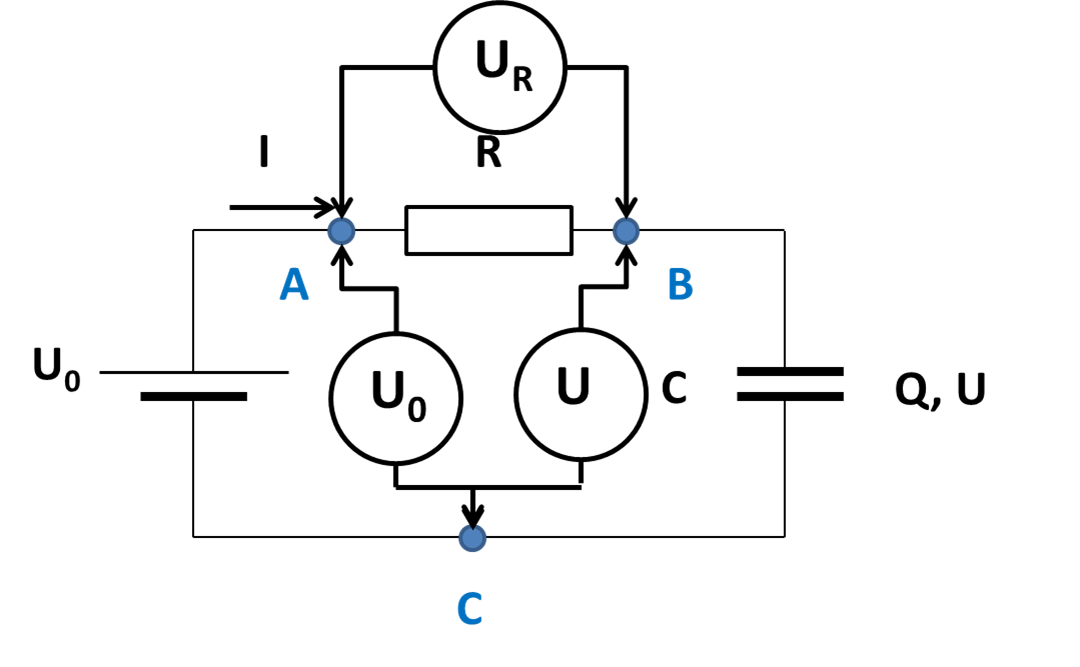 UR
A
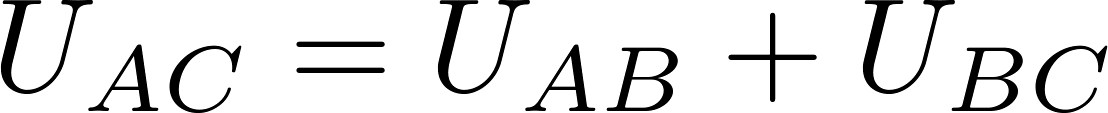 B
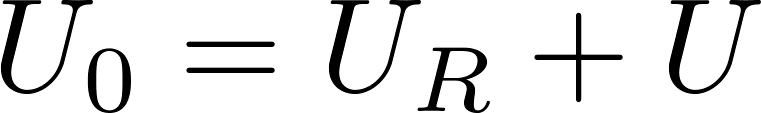 U0
U
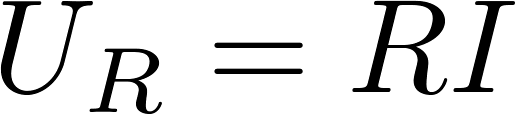 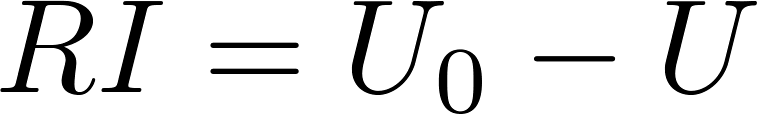 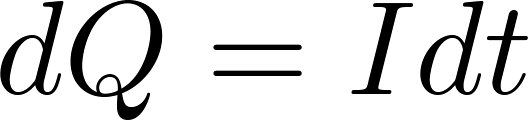 C
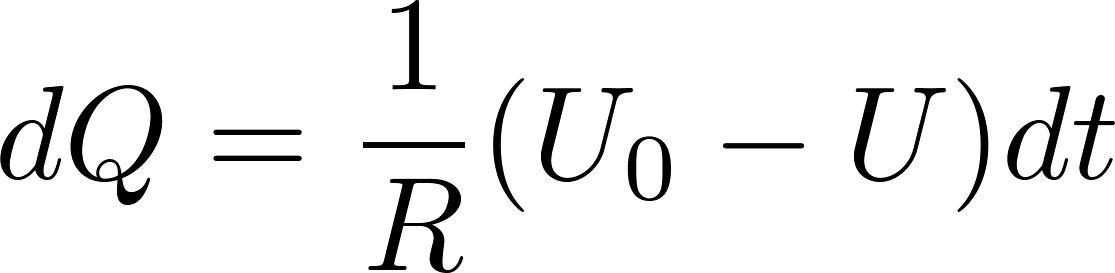 [Speaker Notes: audio:1_9]
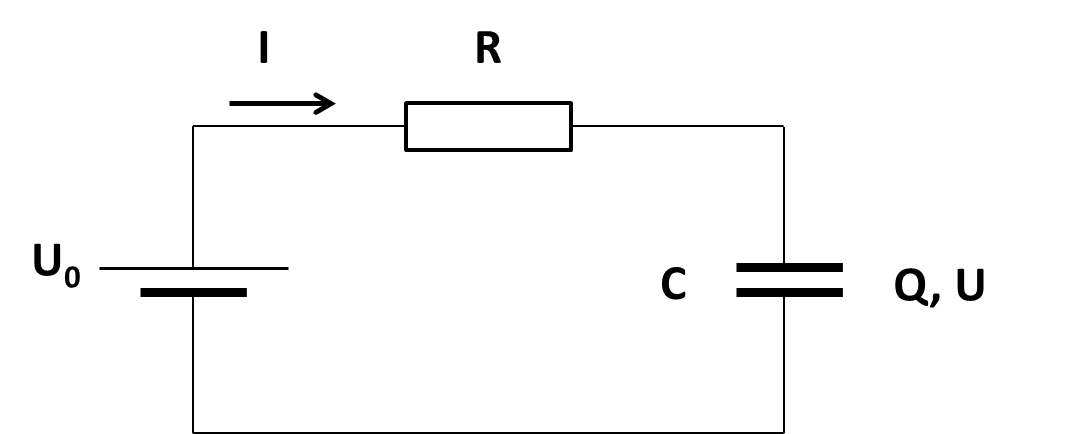 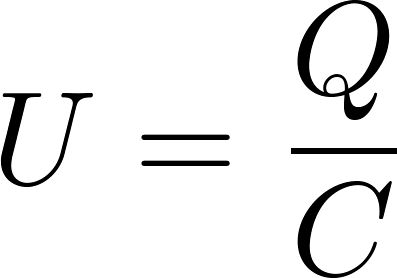 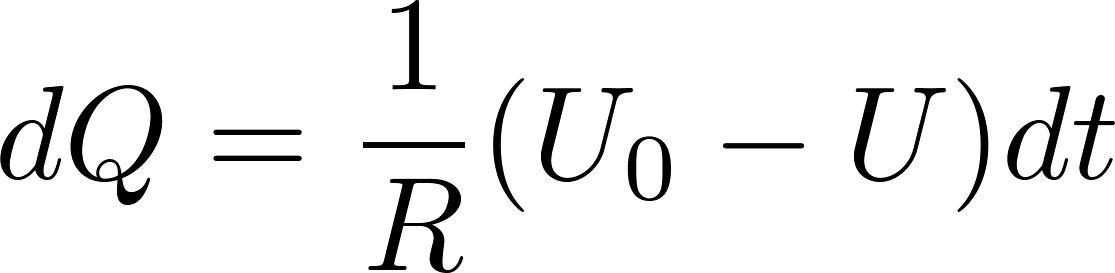 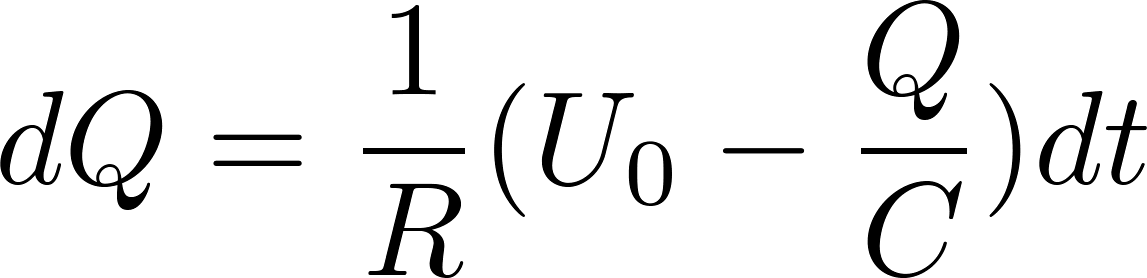 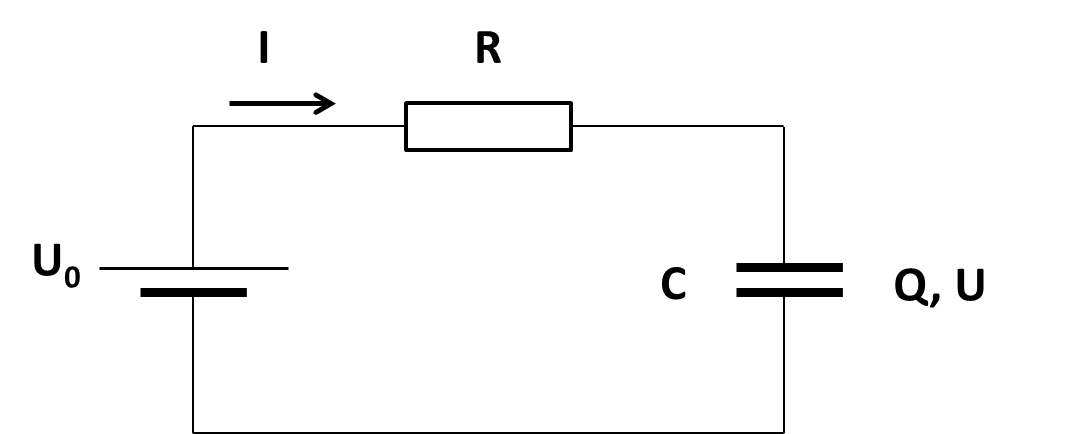 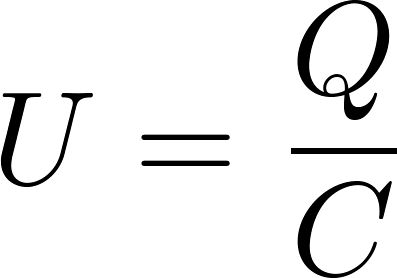 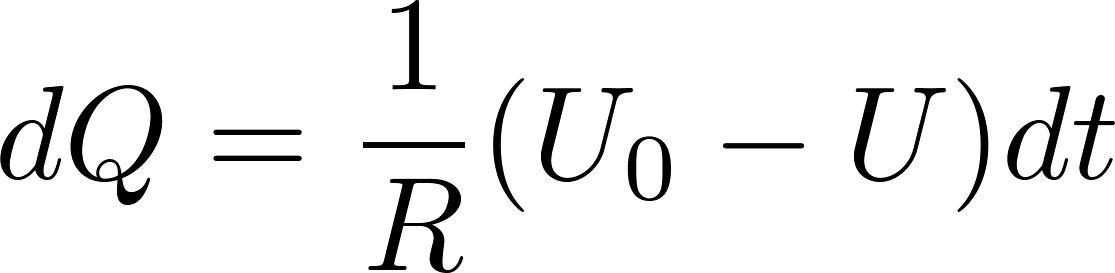 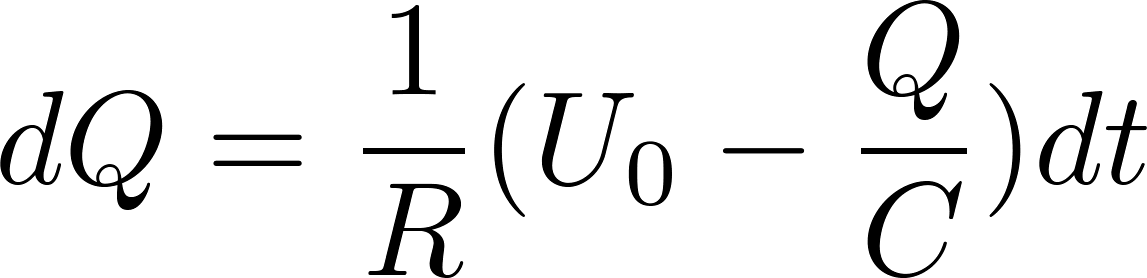 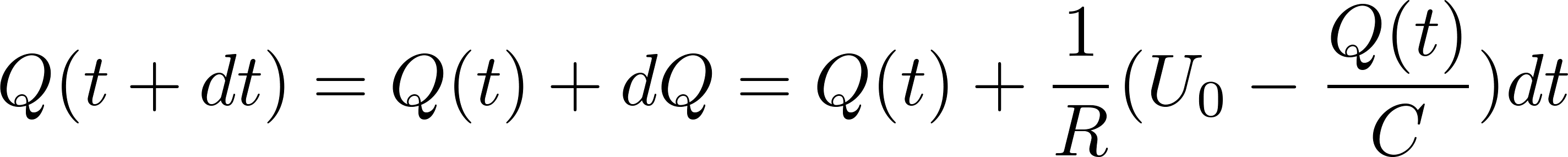 [Speaker Notes: audio:1_10]
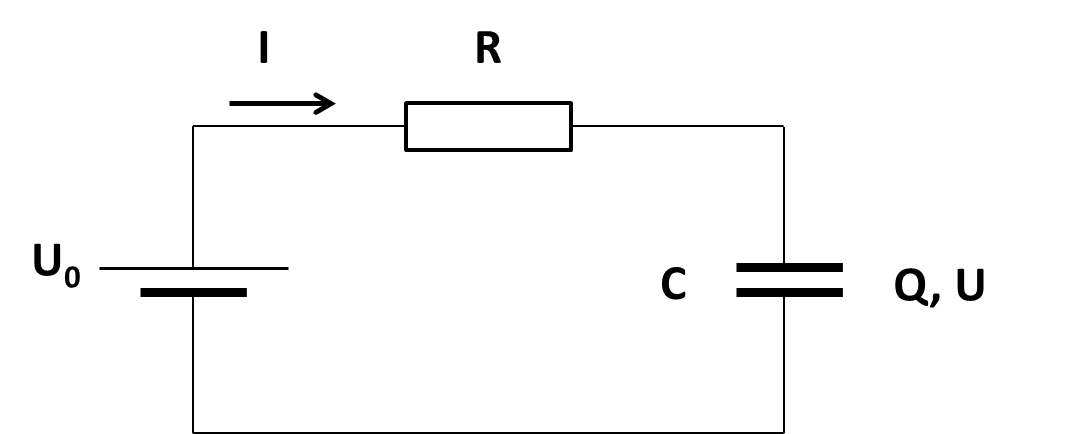 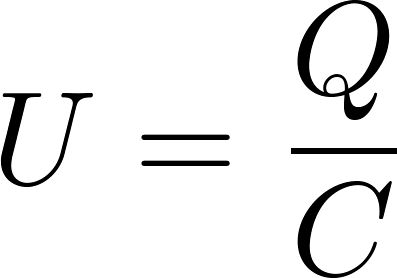 Takto sa vo fyzike predpovedá budúcnosť:
Ak poznám stav Q(t) v čase t
potom viem predpovedať, aký bude stav v trošku neskoršom čase, teda stav
Q(t+dt)
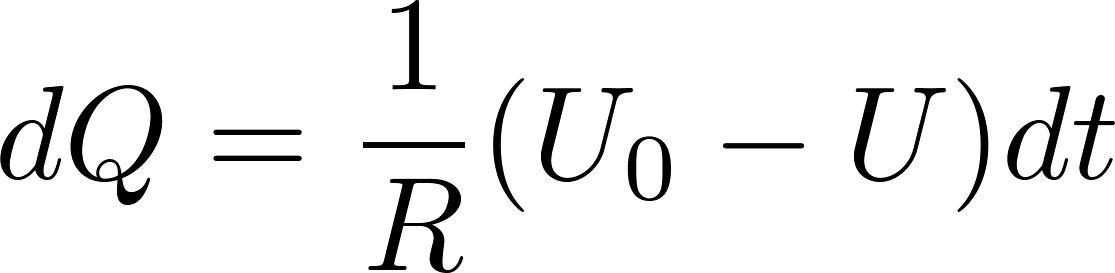 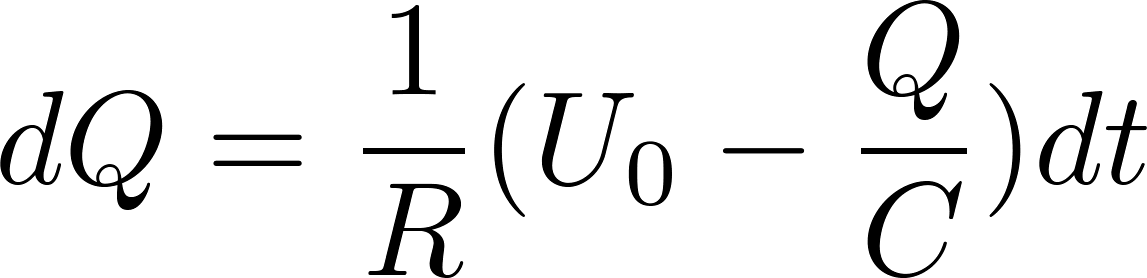 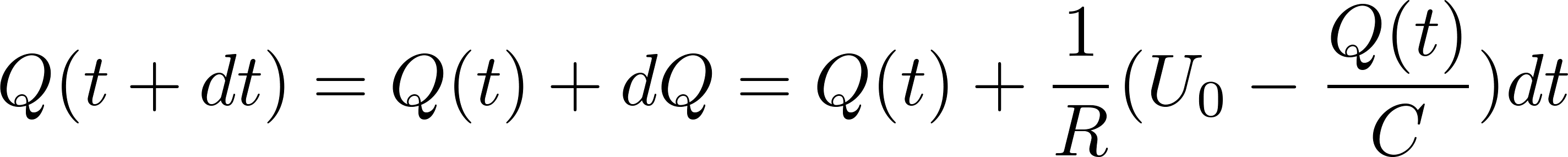 Reťazenie predpovedí budúcnosti
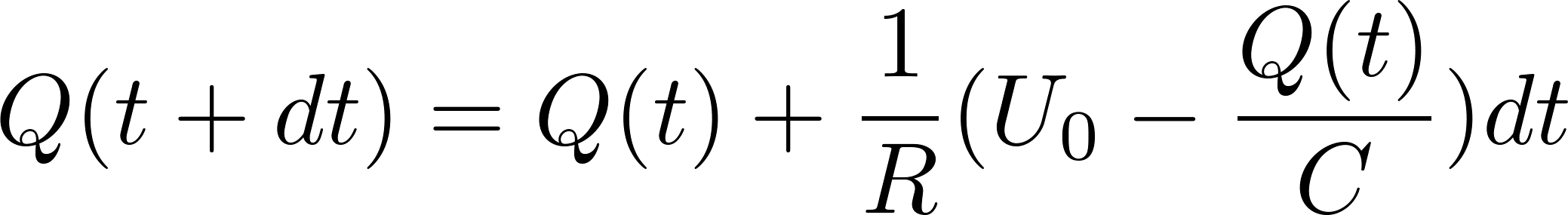 Reťazenie predpovedí budúcnosti
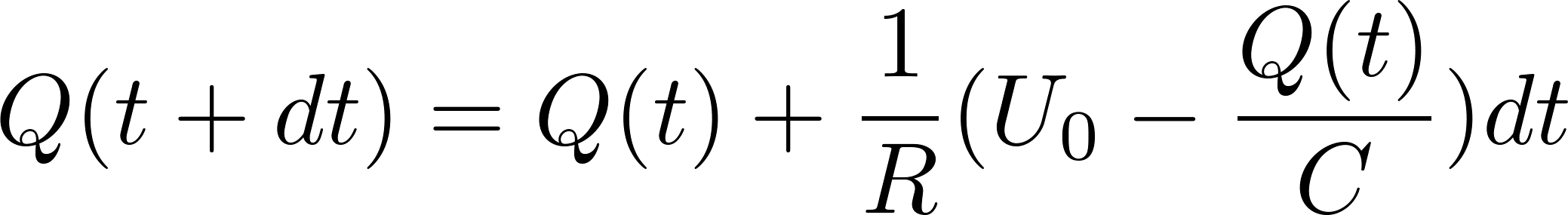 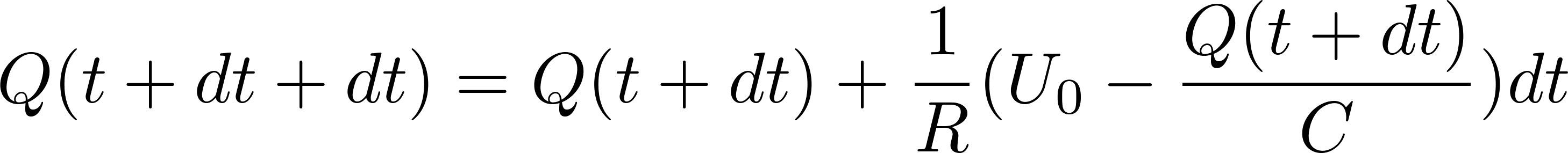 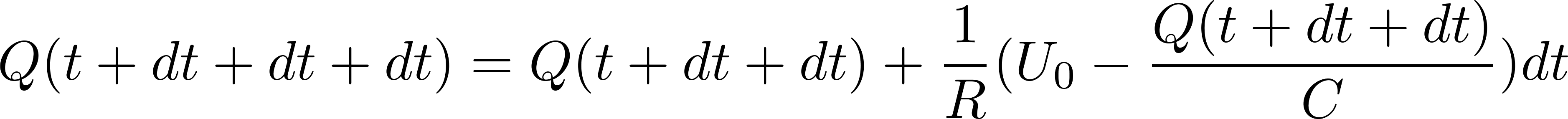 [Speaker Notes: audio: 1_11]
Reťazenie predpovedí budúcnosti
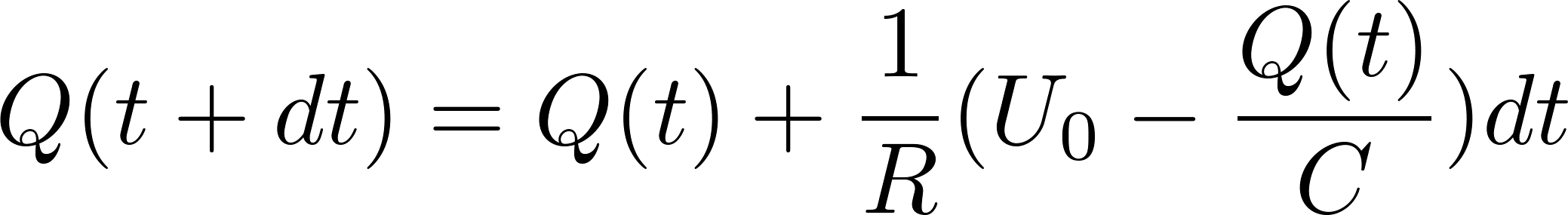 Takto sa vo fyzike predpovedá budúcnosť:
Ak poznám stav Q(t) „teraz“ 
potom sa postupne po malých časových krokoch
 dt
posúvam do ľubovoľne ďalekého budúceho okamihu
t+dt+dt+dt+dt+dt+dt+...............
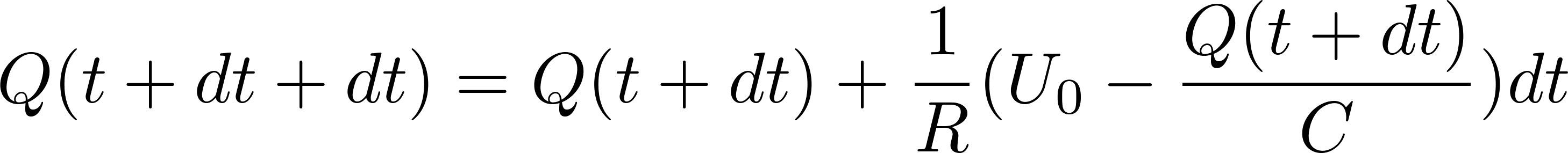 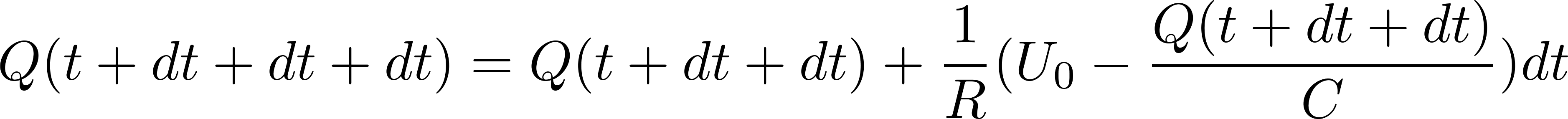 Reťazenie predpovedí budúcnosti
Ale pozor !!!

Aby to bolo dosť presné, musia byť časové prírastky
dt
veľmi (nekonečne) malé
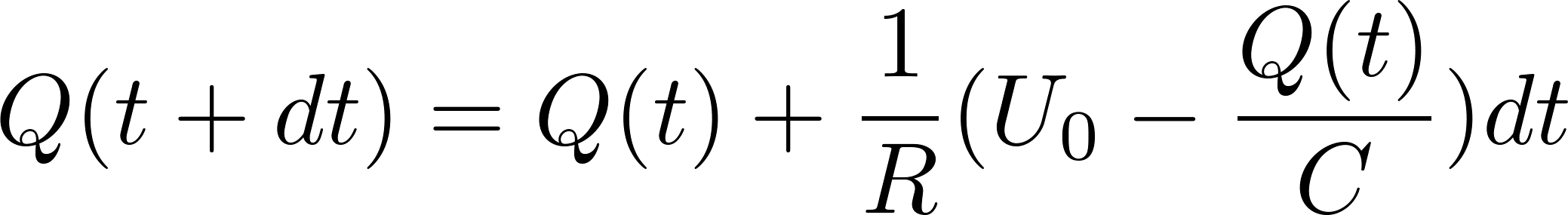 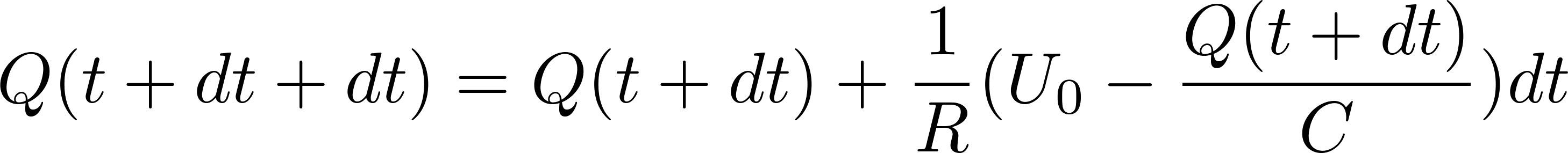 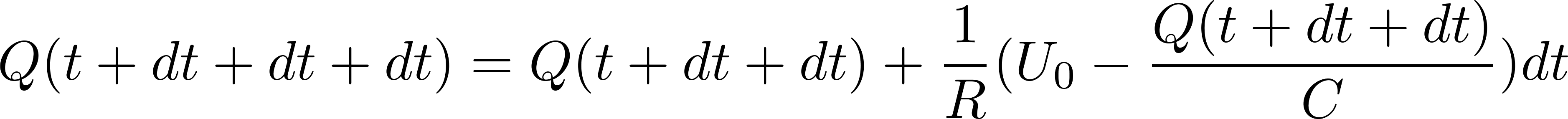 Čo mám garantovane vedieť

zdôvodnite. ako vieme, že na časticu pohybujúcu sa rovnomerne po kružnici pôsobí nejaká sila
uveďte veličinu, ktorá môže definovať „stav kondenzátora“
uveďte vzorec viažuci náboj, napätie a kapacitu kondenzátora
napíšte rovnicu pre malú zmenu náboja kondenzátora za malý čas pri jeho nabíjaní z batérie cez rezistor
popíšte ako sa dá vyjadriť postupnosť  zmien náboja reťazením malých zmien za malé časové úseky
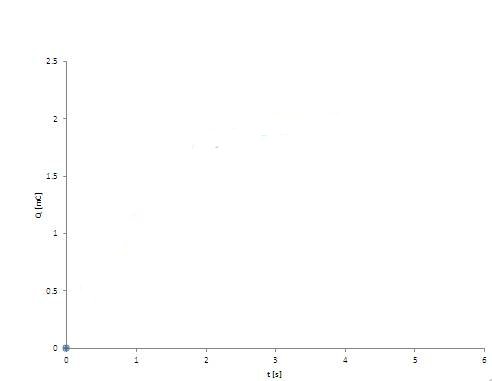 Počiatočný stav: t=0; Q(0)=0
10
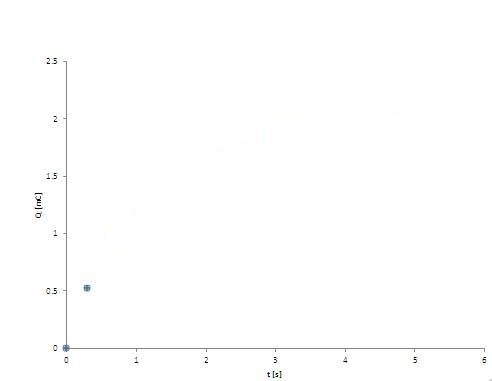 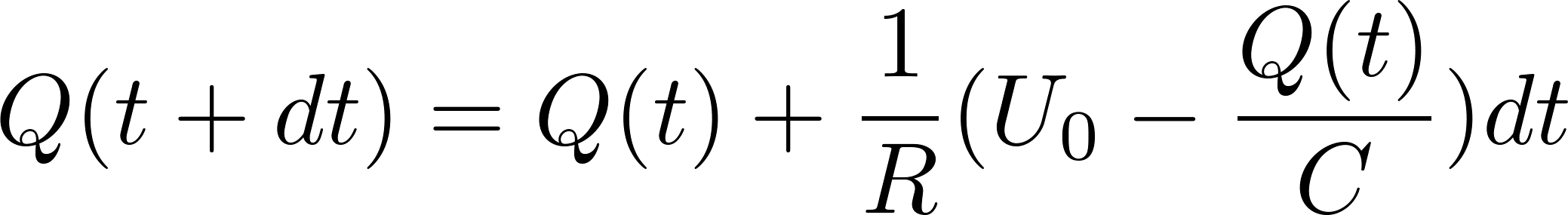 11
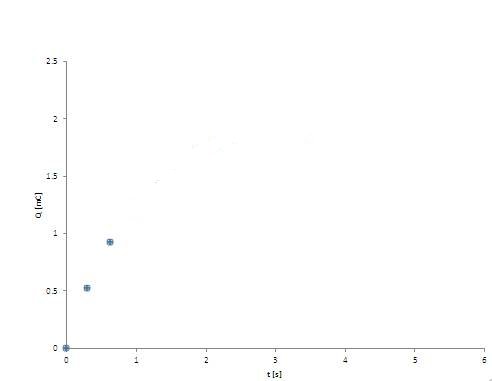 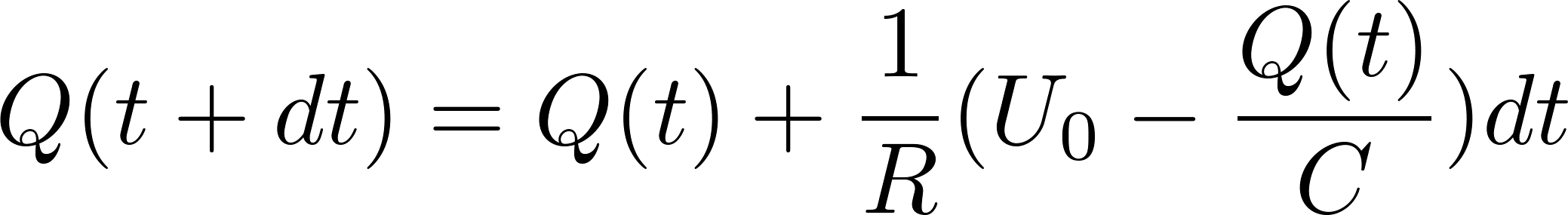 12
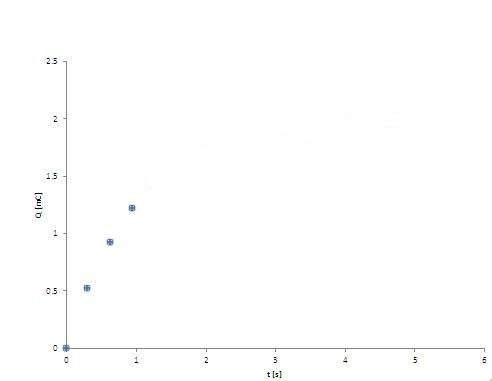 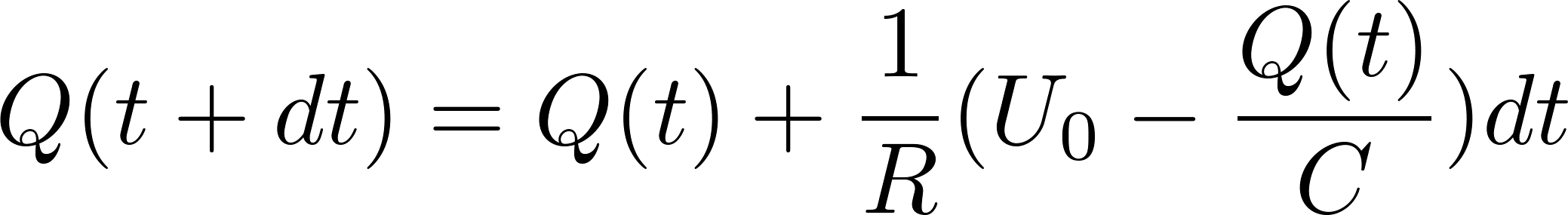 13
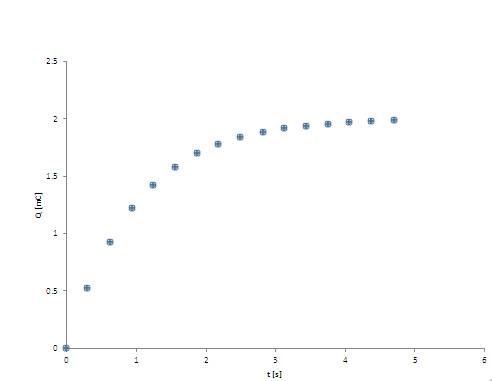 14
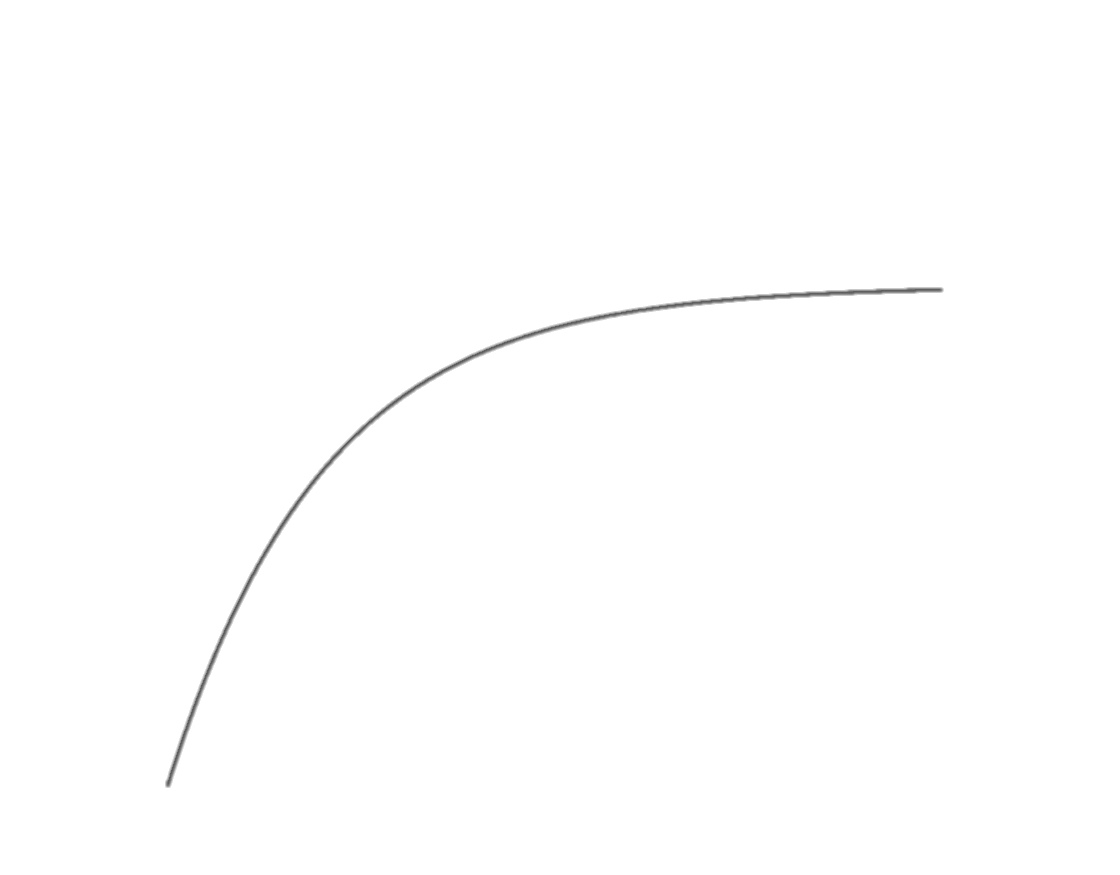 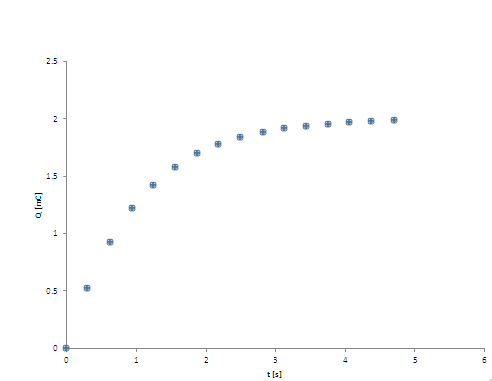 15
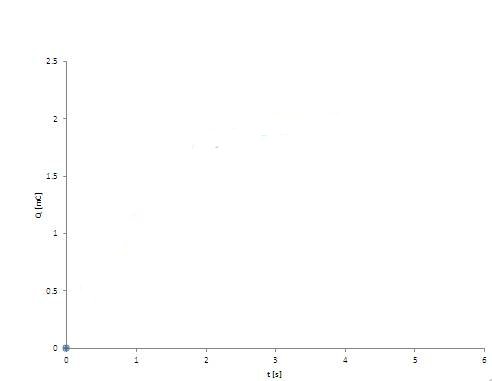 Zadané
Počiatočný stav: t=0; Q(0)=0
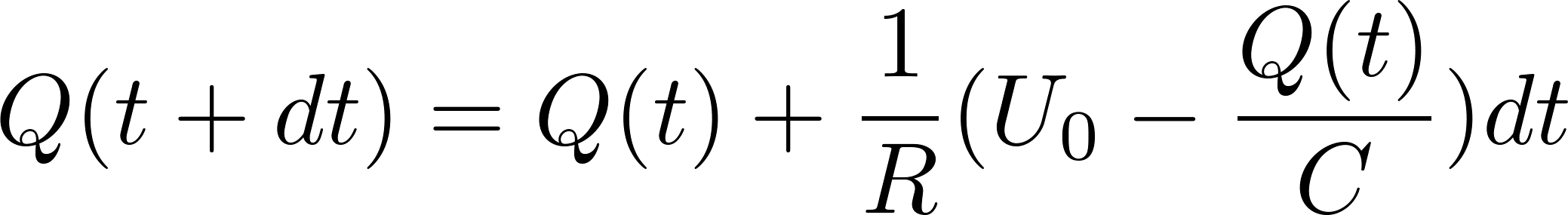 16
[Speaker Notes: audio:1_21]
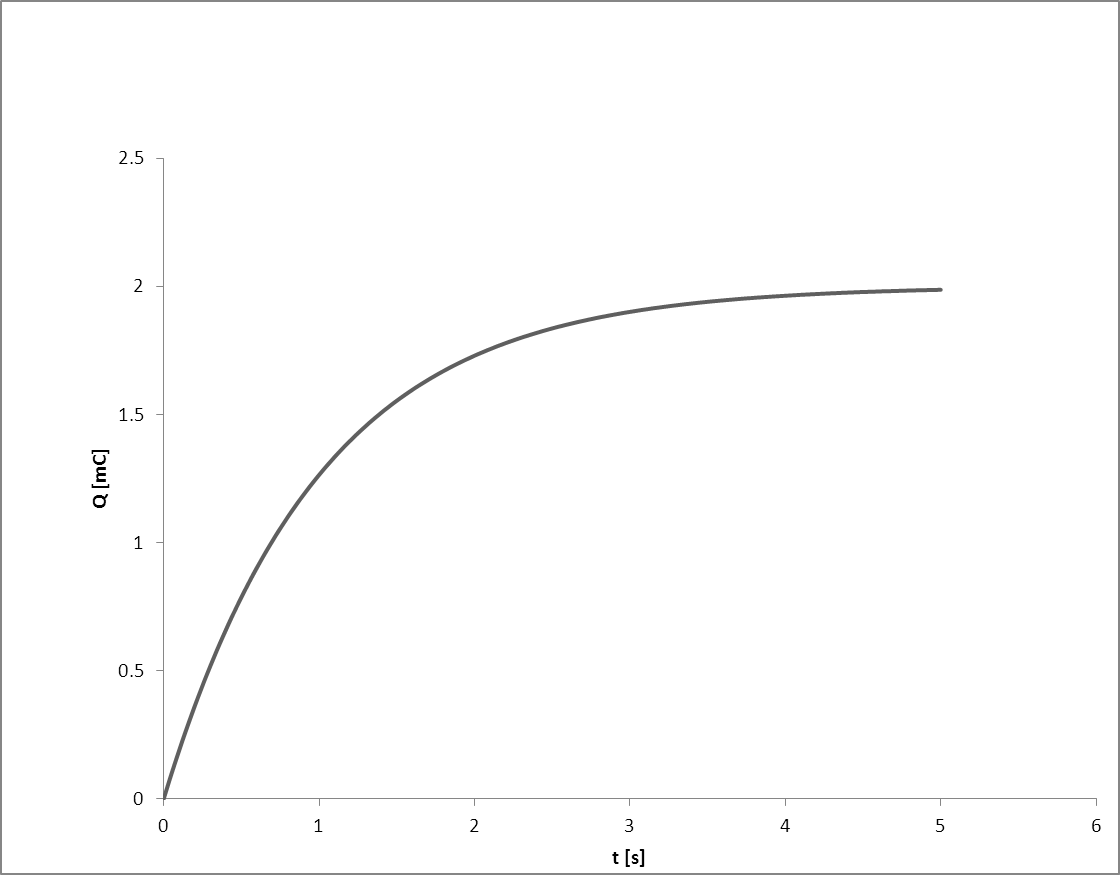 Výsledok: krivka (funkcia)      Q(t)
17
[Speaker Notes: audio:1_22]
Pripomeňme si:
Stav a jeho časový vývoj
Poznanie našej (západnej) civilizácie:

okamih (stav systému) možno zaznamenať a na základe záznamu ho zrekonštruovať
časový vývoj systému je časová postupnosť stavov (okamihov)
časový vývoj systému je možné predpovedať, vychádzajúc zo znalosti počiatočného stavu. 
Technológiou predpovede budúcnosti sú matematické pohybové rovnice. Časový vývoj hľadáme ako riešenie pohybových rovníc, ktoré spĺňa počiatočnú podmienku (stav na začiatku je známy počiatočný stav)
18
Postup na približnú konštrukciu riešenia:
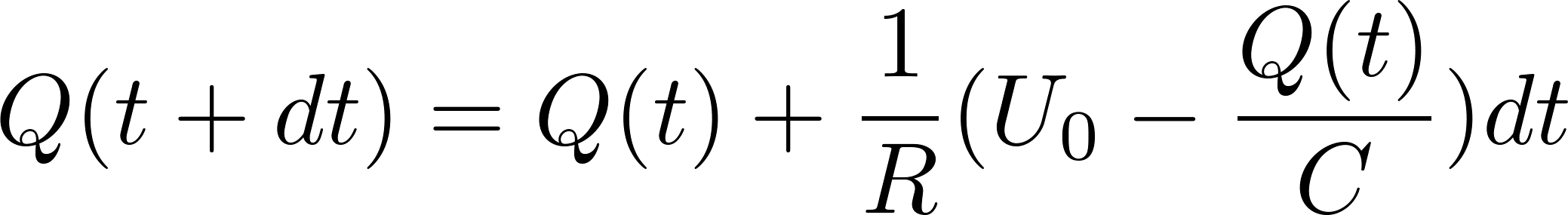 Čo za rovnicu to vlastne riešime
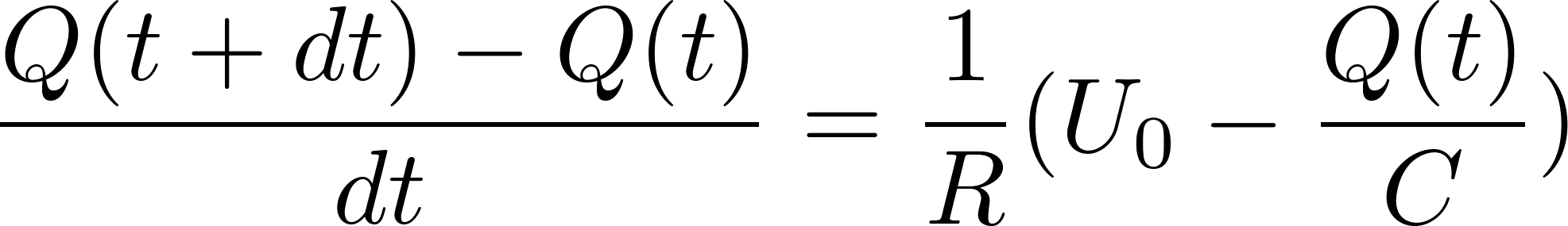 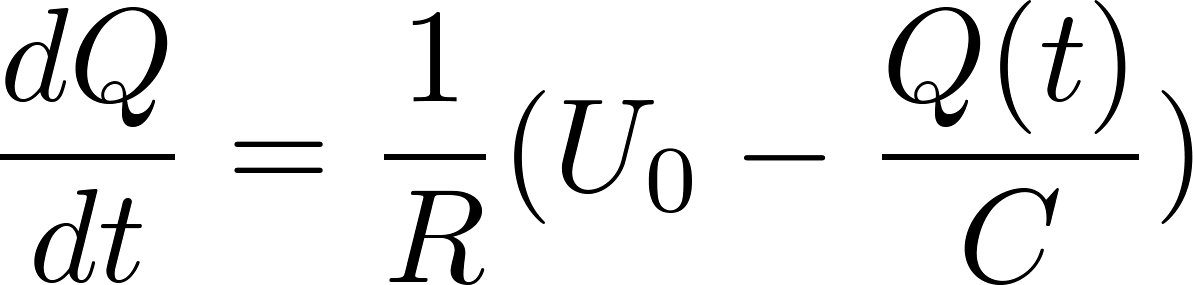 19
[Speaker Notes: audio:1_23]
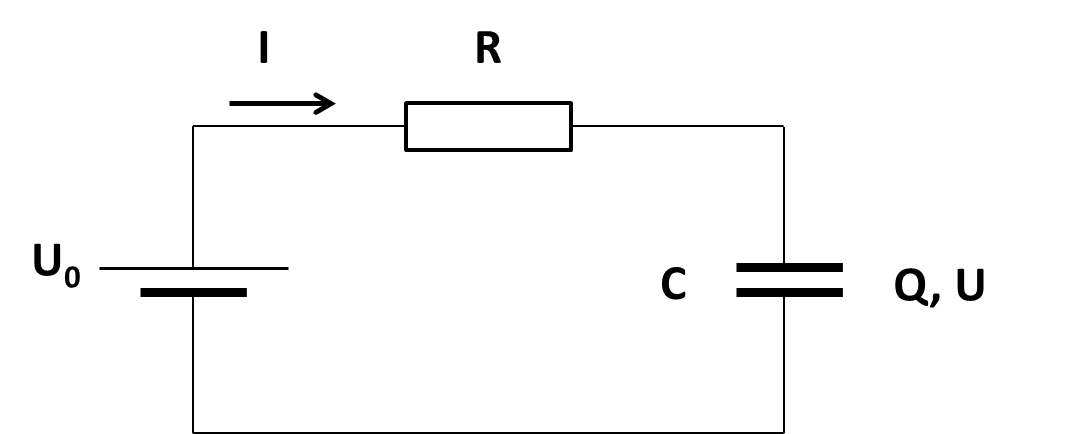 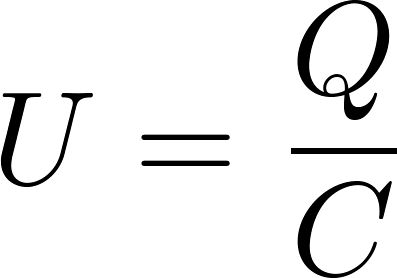 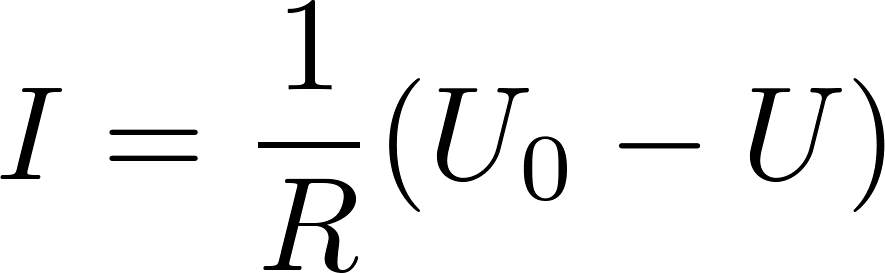 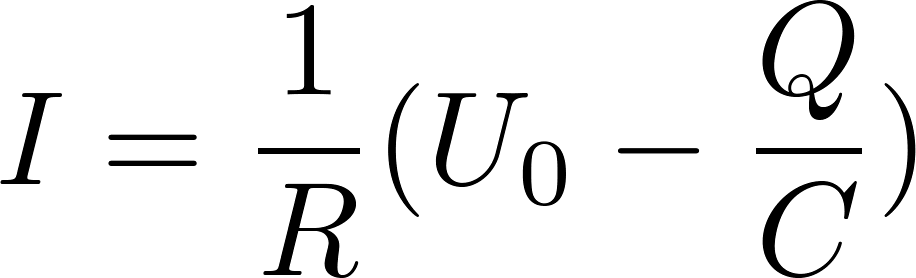 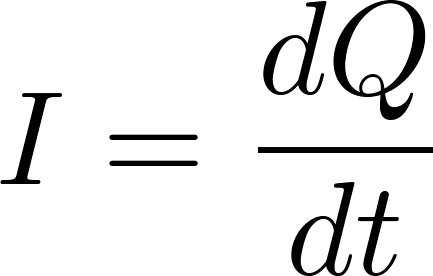 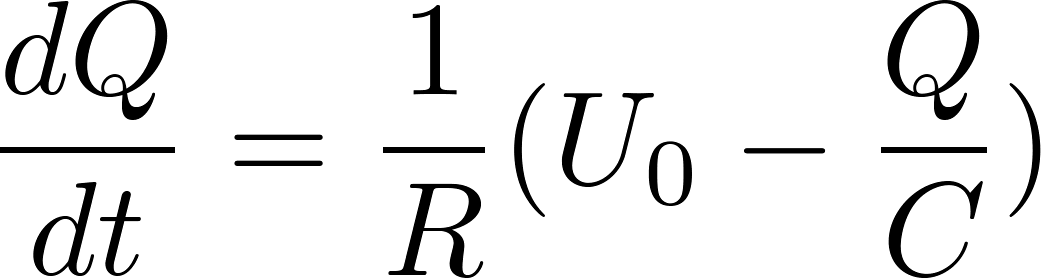 20
[Speaker Notes: audio:1_24]
Chceme predpovedať budúcnosť
Akú matematickú úlohu to riešime?

Zadané je: v  t=0 je počiatočný stav Q(0)=0

Hľadáme funkciu Q(t), ktorá spĺňa rovnicu
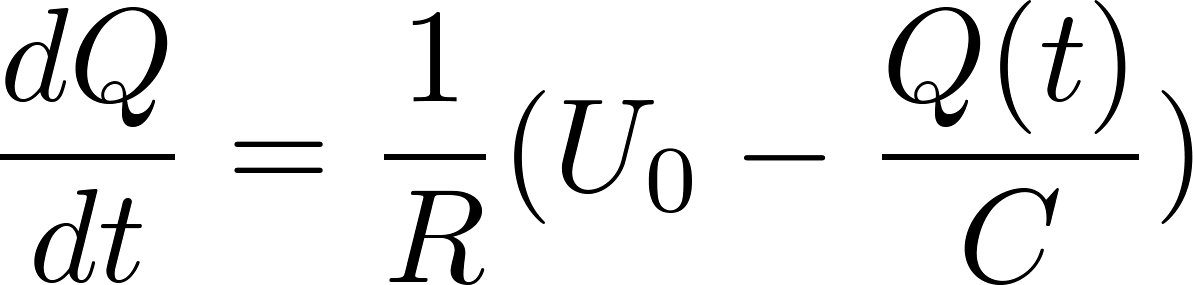 V tej rovnici vystupuje nielen hľadaná funkcia Q(t) ale aj jej derivácia, preto sa tá rovnica volá diferenciálna rovnica
21
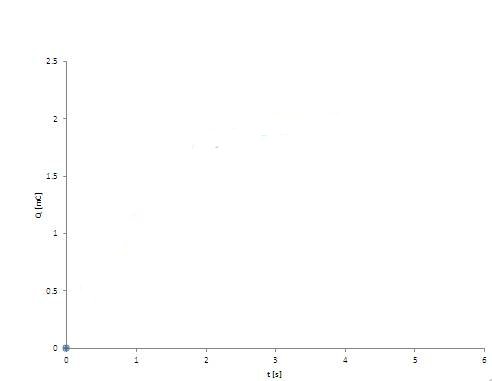 Úloha
Počiatočný stav: t=0; Q(0)=0
Hľadám funkciu Q(t), ktorá spĺňa počiatočnú podmienku Q(0)=0 a vyhovuje diferenciálnej rovnici


Hľadám krivku na grafe, ktorá začína vo vyznačenom bode a v každom jej bode Q(t) má tá krivka dotyčnicu so smernicou
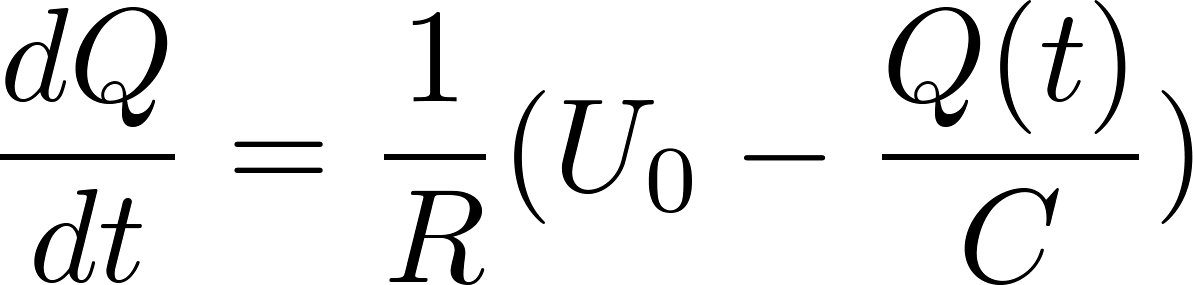 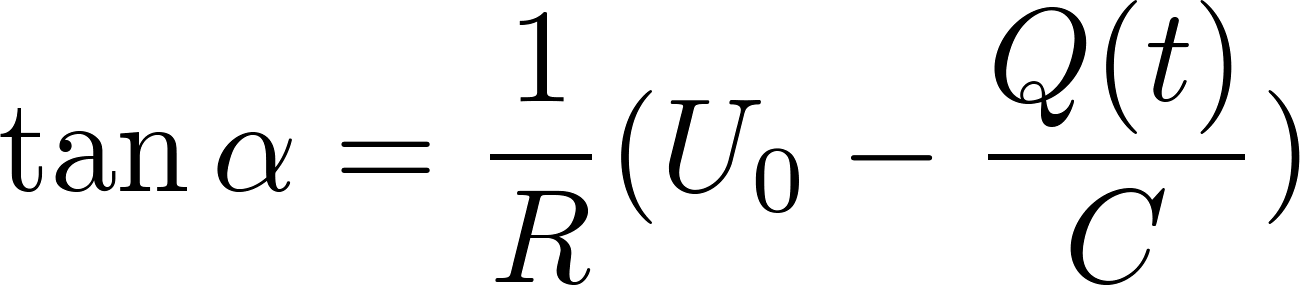 22
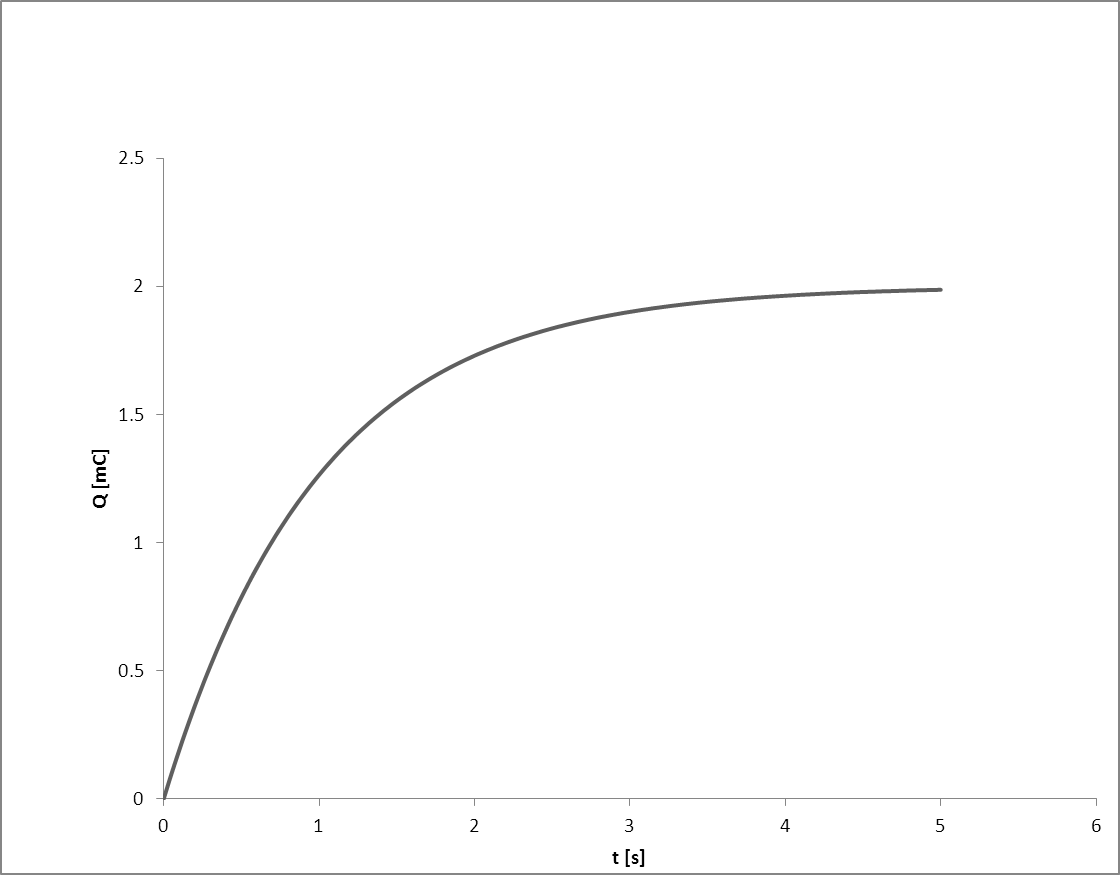 Výsledok: krivka (funkcia)  Q(t)
23
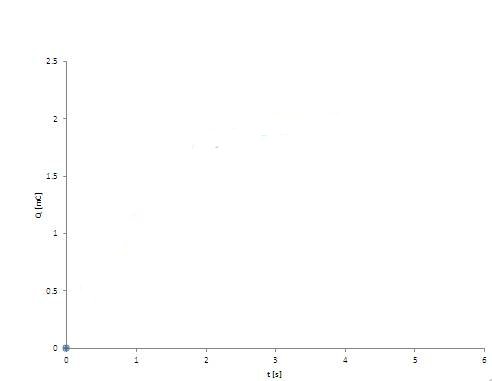 Úloha
Hľadám krivku na grafe v rovine (t, Q), ktorá začína vo vyznačenom bode a v každom jej bode Q(t) má tá krivka dotyčnicu so smernicou
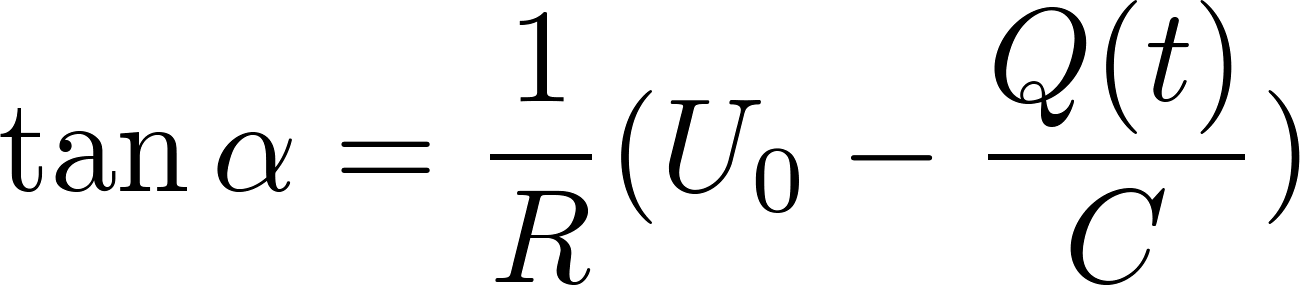 Neviem dopredu povedať, ktorými bodmi (t,Q) bude tá krivka prechádzať. Ale vieme, že ak by prechádzala bodom (t,Q), mala by v ňom dotyčnicu so smernicou
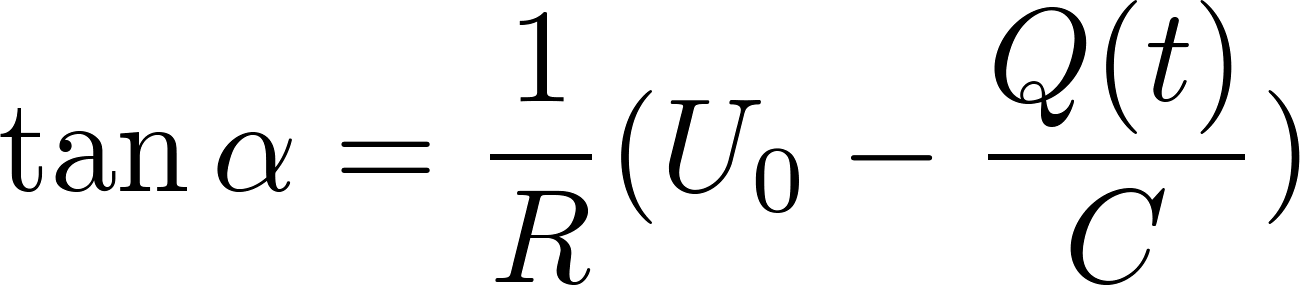 24
Pripravím si preto plochu (t,Q) a v „každom“ jej bode nakreslím krátku čiaročku, ktorej smernica je daná ako
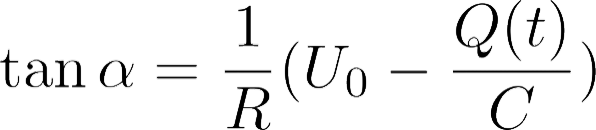 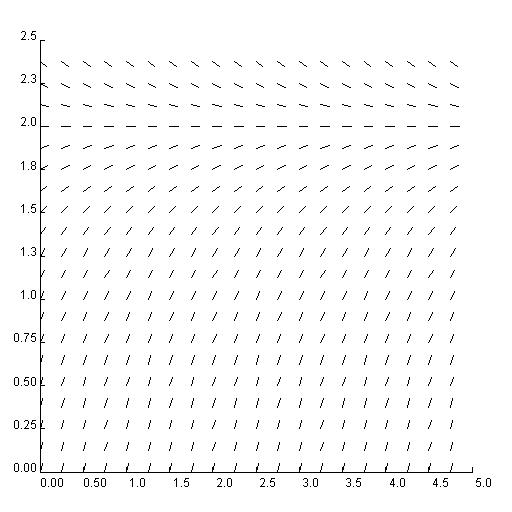 Q
t
Ak zoberiem ceruzku a začnem kresliť krivku v počiatočnom bode (modrý bod) pritom tak, aby sa krivka dotýkala čiaročiek v bodoch, ktorými prechádza, nakreslím riešenie
25
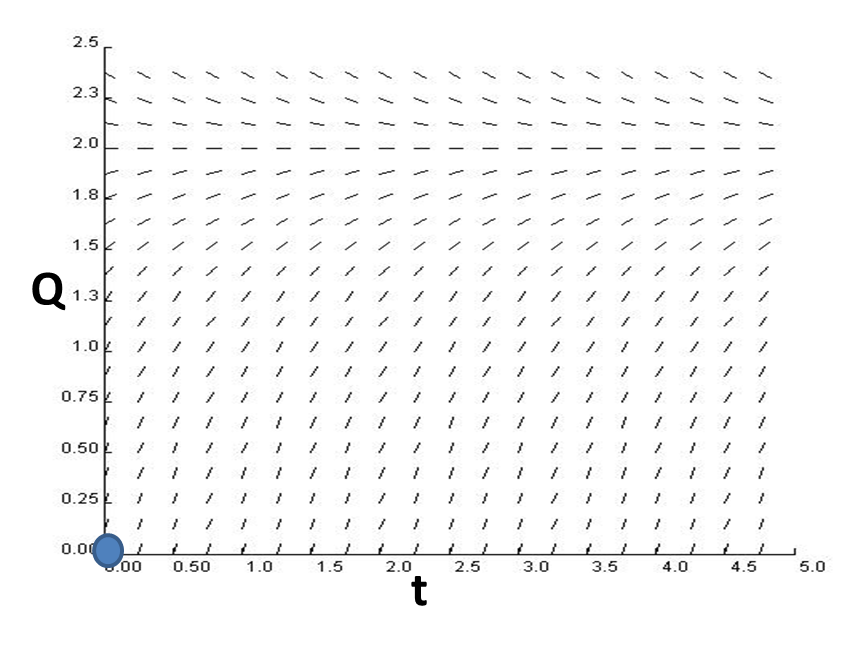 26
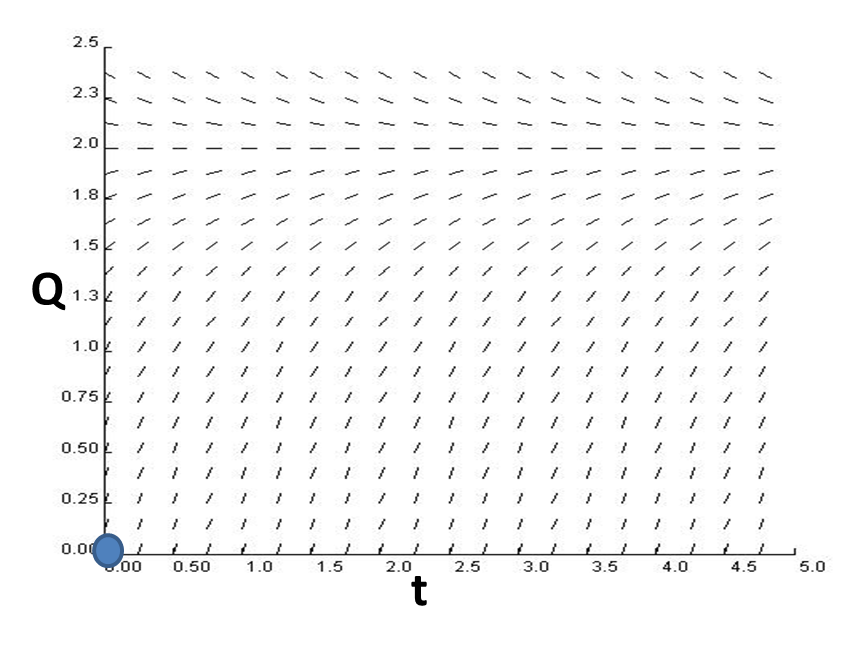 27
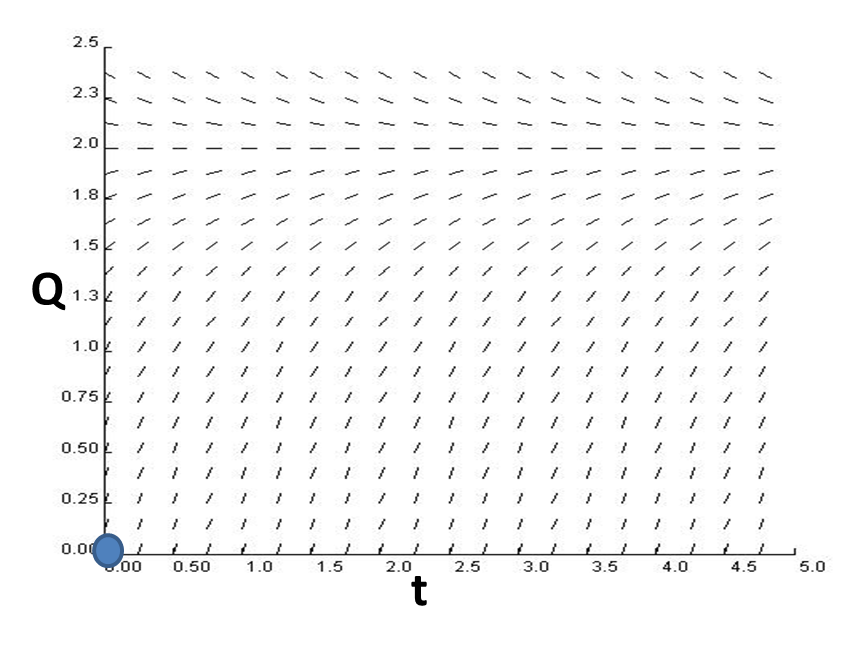 28
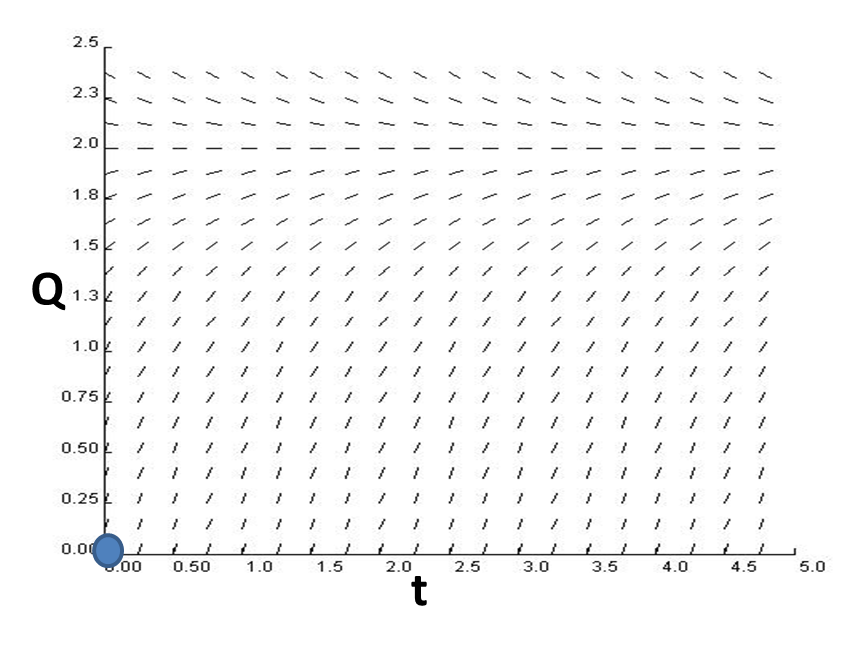 29
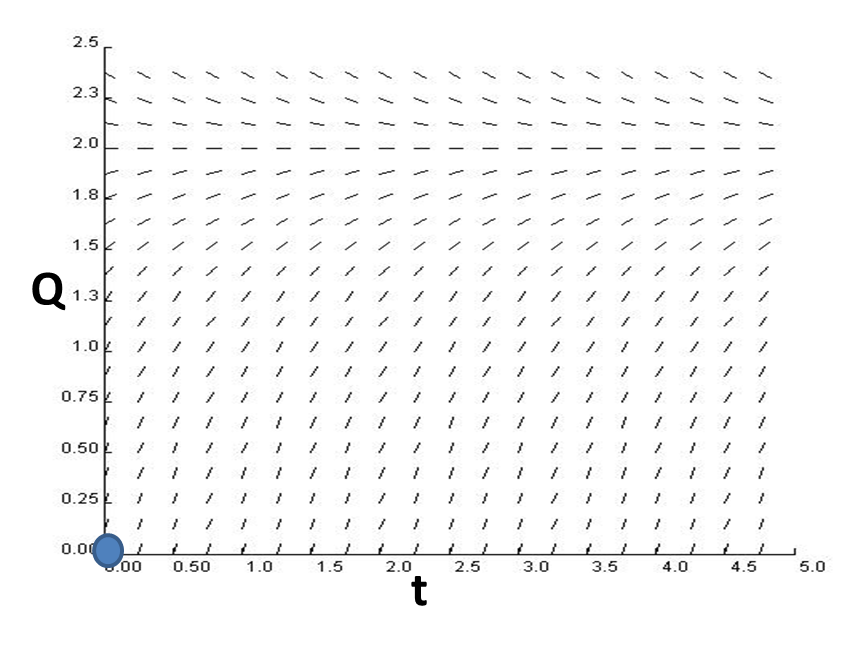 30
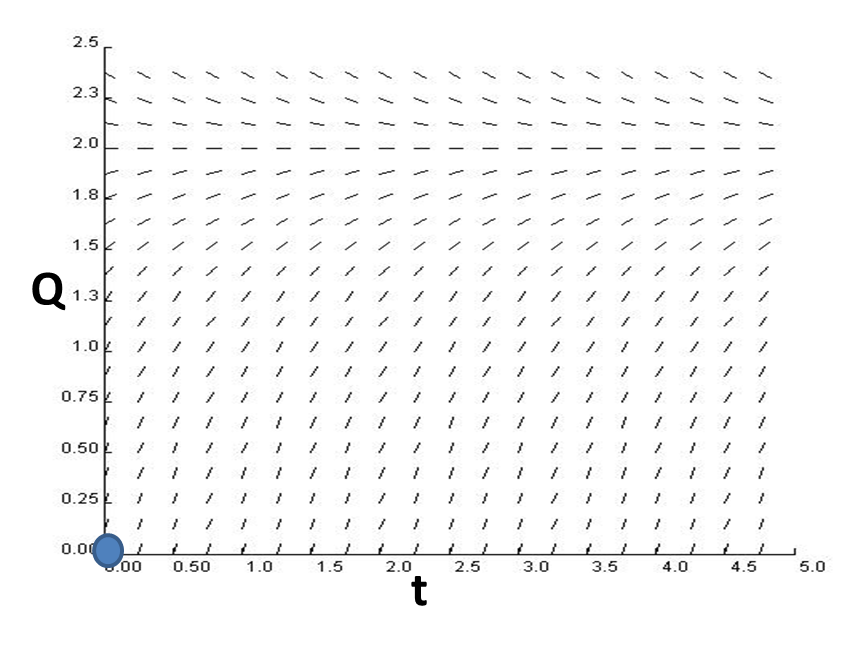 31
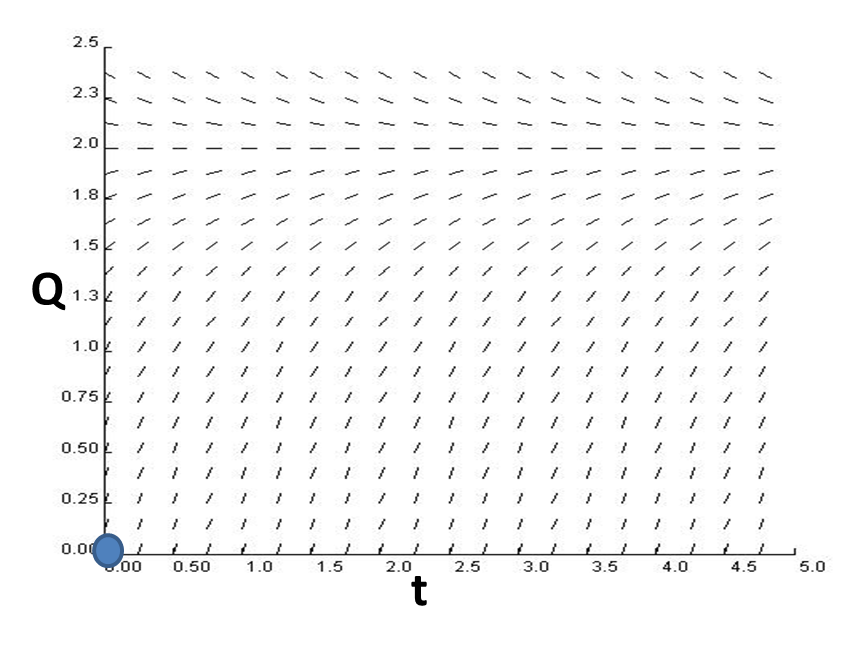 32
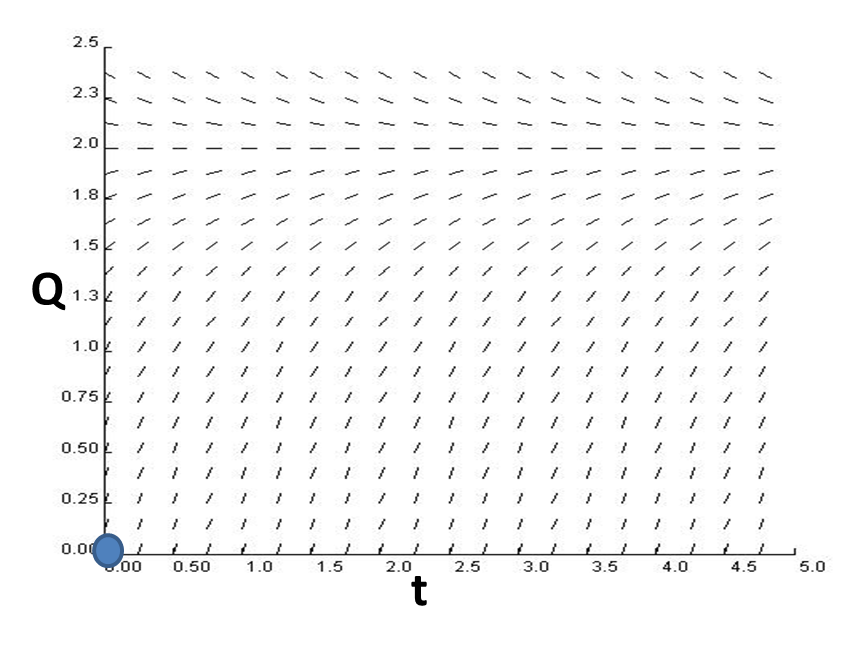 33
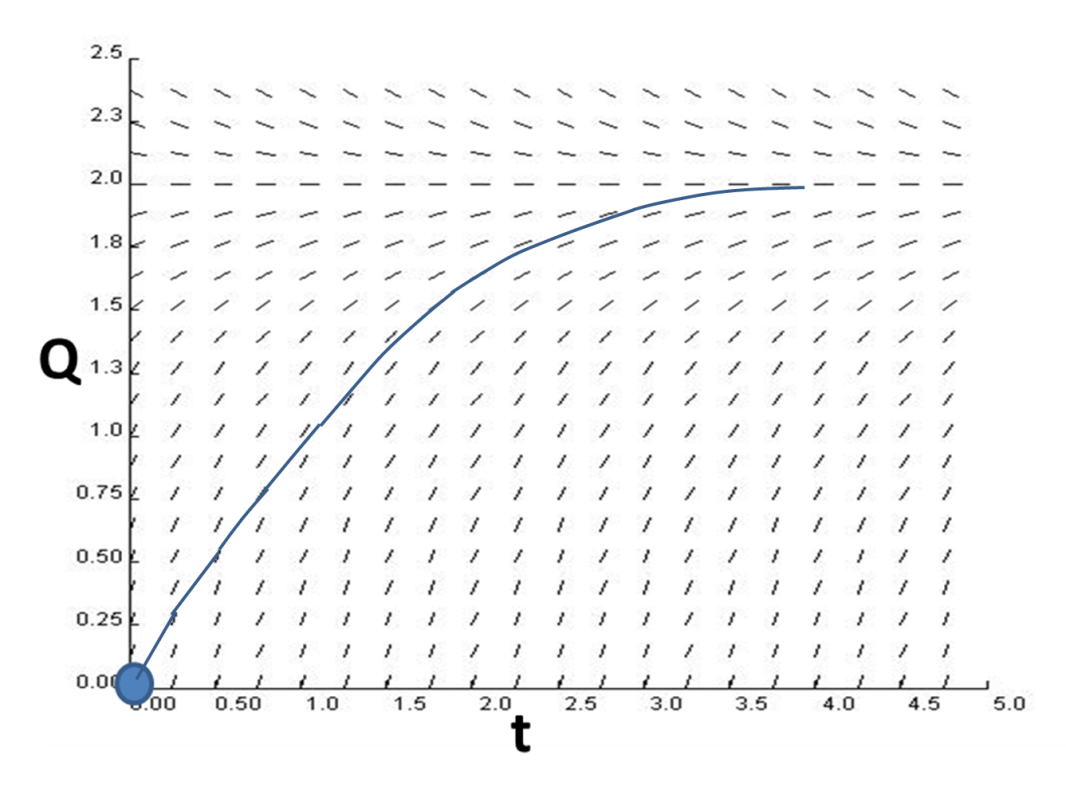 α
Kreslenie podľa „dotyčnicových čiaročiek“ je vlastne grafická verzia iteračnej procedúry
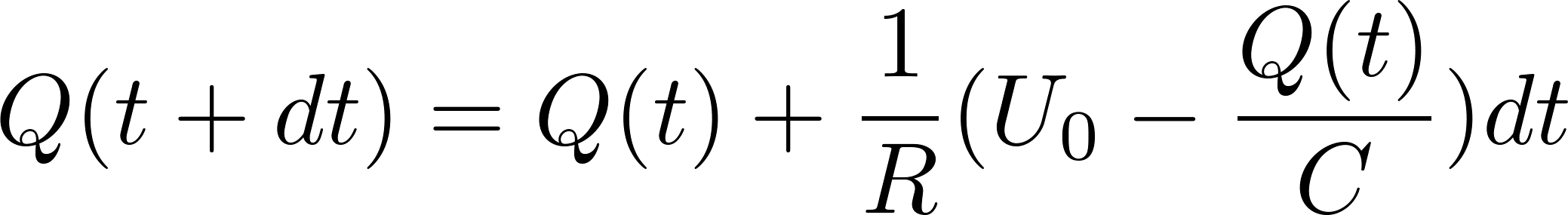 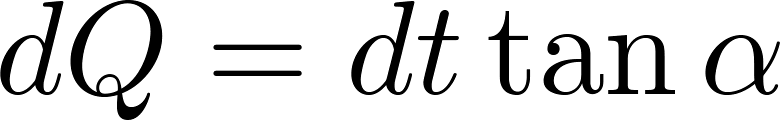 34
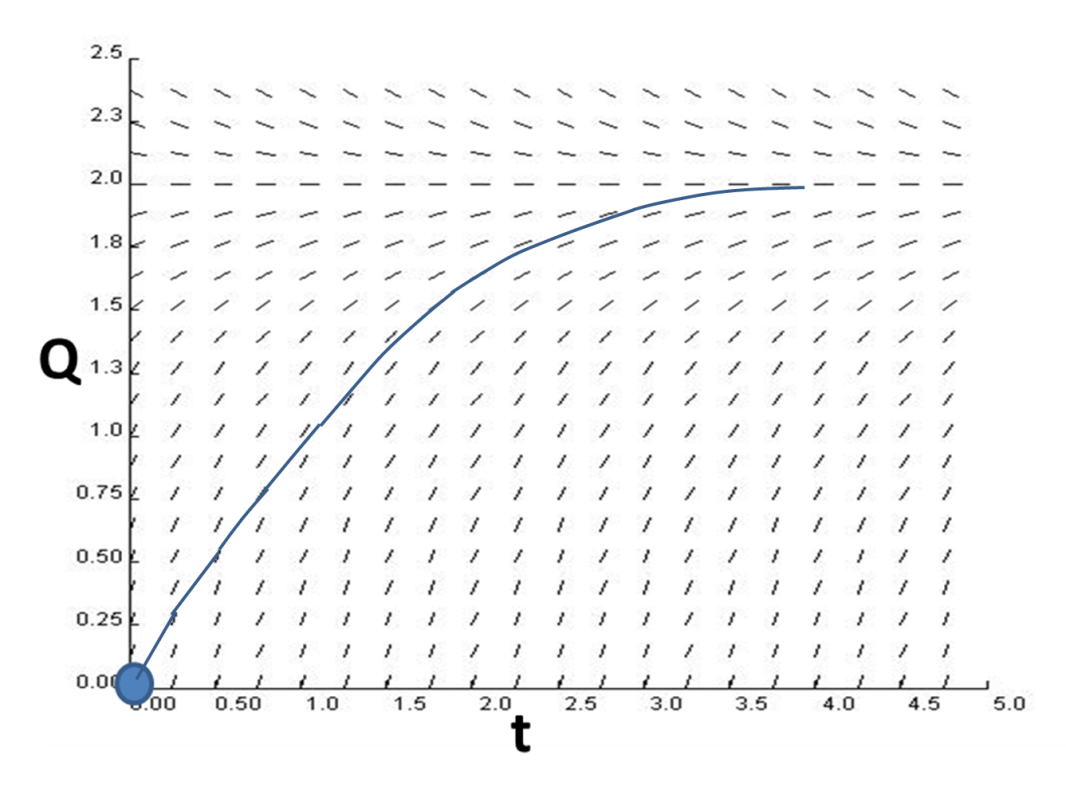 dQ
α
dt
Kreslenie podľa „dotyčnicových čiaročiek“ je vlastne grafická verzia iteračnej procedúry
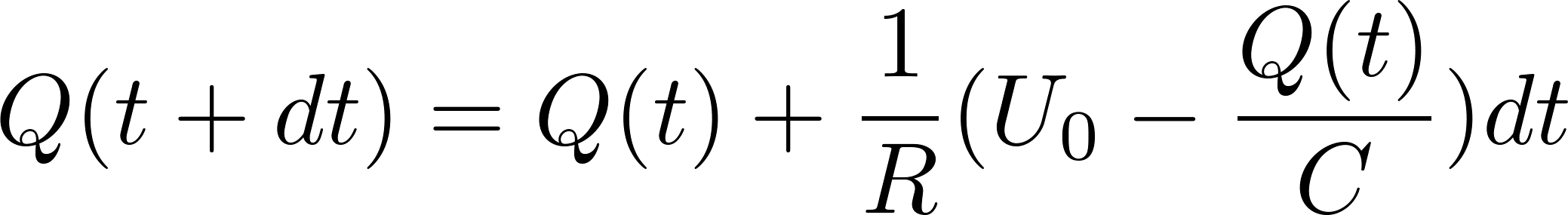 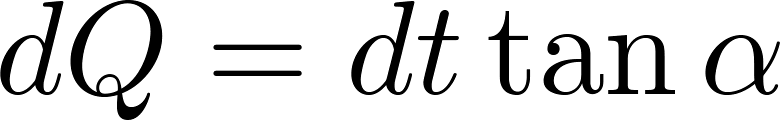 35
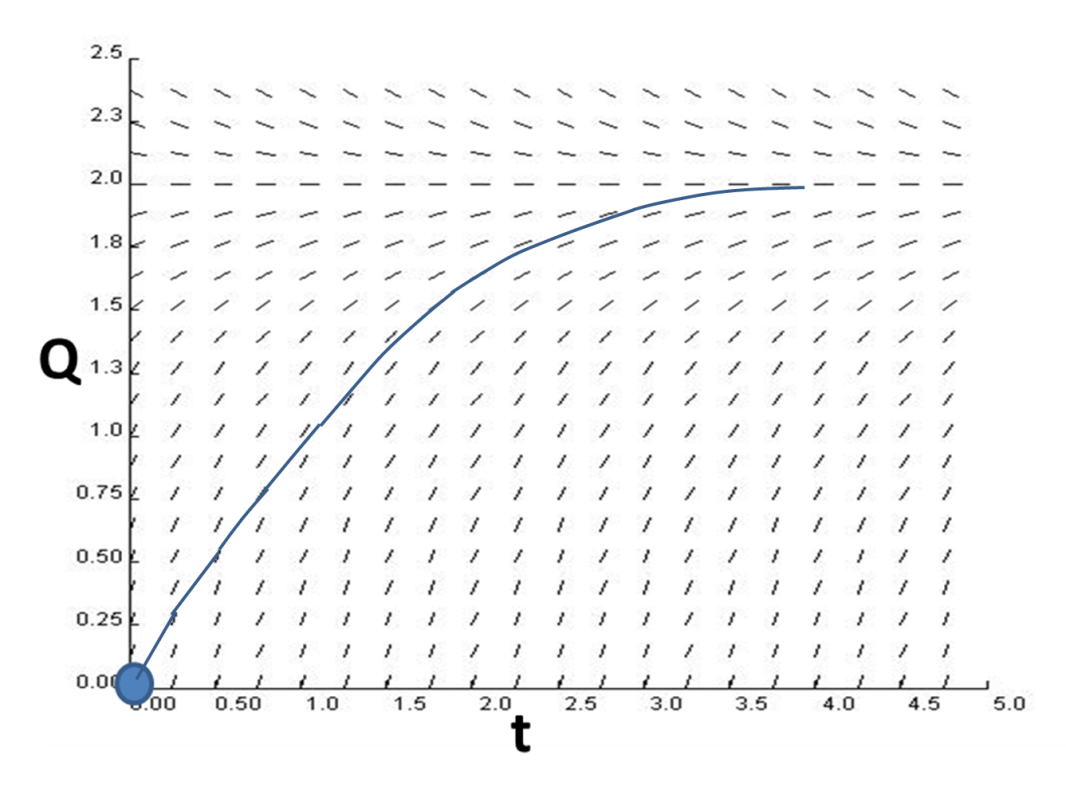 dQ
α
dt
Kreslenie podľa „dotyčnicových čiaročiek“ je vlastne kráčanie po malých krokoch v smere, ktorý v danom mieste vždy ukazuje čiaročka. 
Je to ako turista, ktorý sa pozrie, kam ukazuje na danom mieste smerová turistická šípka a potom ide kúsok v danom smere, a na novom mieste, kam sa dostane, sa pozrie, kam ukazuje šípka tam umiestnená
36
Numerická (počítačová) iterácia



ktorou sa rieši diferenciálna rovnica sa nazýva 
Eulerova metóda

Ja ju rád nazývam „metóda Sovietskej armády“ pretože to pripomína techniku, akou Sovietska armáda došla až do Berlína: v každom meste, kam armáda dorazila, predvoj zapichol šípku s nápisom „Berlín“ a vojsko už vedelo, ktorým smerom sa pohnúť ďalej.
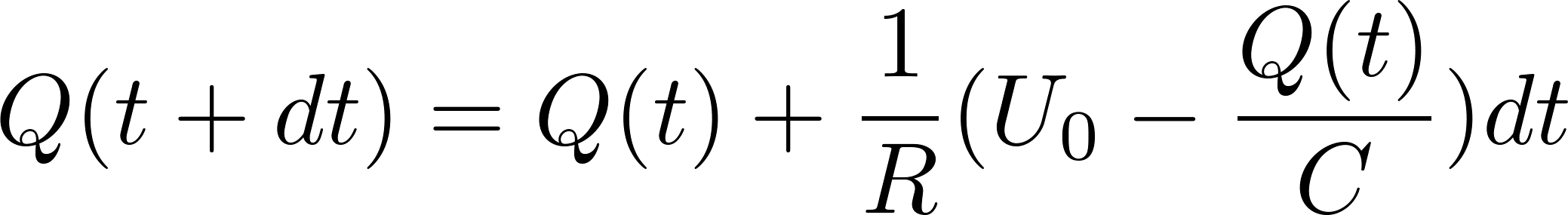 37
Numerická (počítačová) iterácia



ktorou sa rieši diferenciálna rovnica sa nazýva 
Eulerova metóda

Ja ju rád nazývam „metóda Sovietskej armády“ pretože to pripomína techniku, akou Sovietska armáda došla až do Berlína: v každom meste, kam armáda dorazila predvoj zapichol šípku s nápisom „Berlín“ a vojsko už vedelo, ktorým smerom sa pohnúť ďalej.
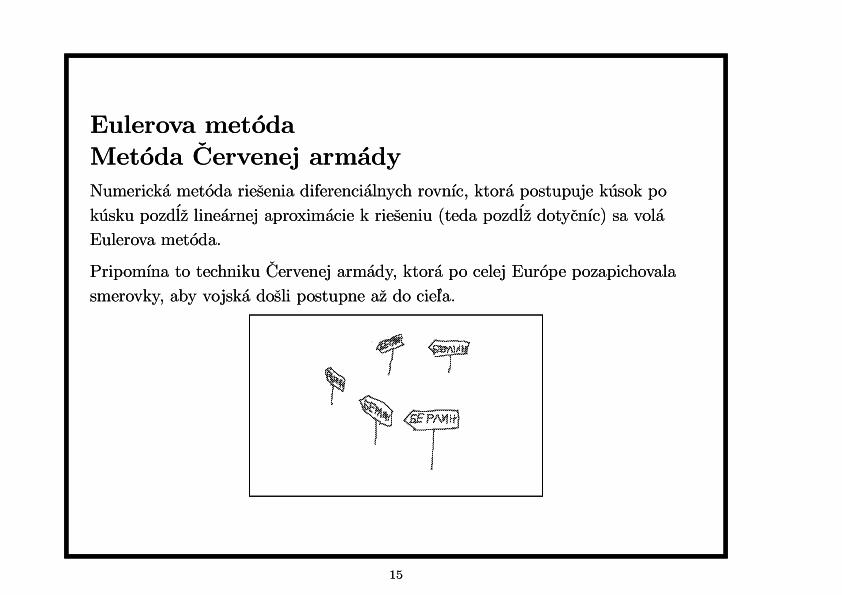 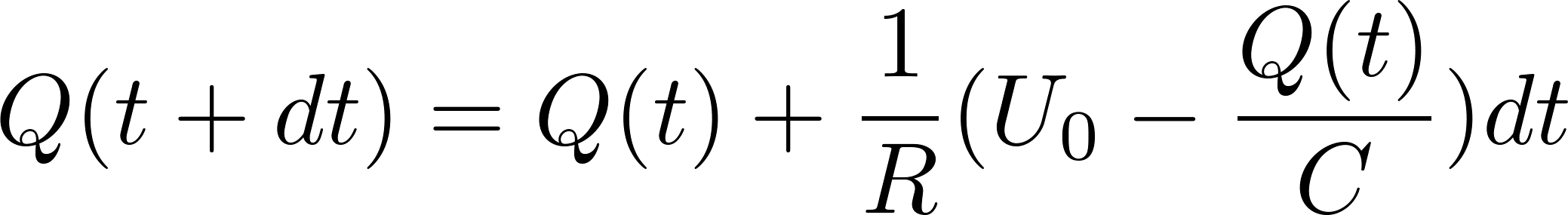 38
Graf je čiara zložená z nekonečne veľa bodov a ja musím povedať, kde presne v rovine grafu je každý z tých bodov položený.
A teraz prekvapujúca otázka: som zvyknutý, že jedna rovnica vie určiť jedno neznáme číslo. Ak sú neznáme dve, potrebujem „dve rovnice o dvoch neznámych“. 

Ako to, že tu pre nekonečne veľa neznámych stačí jedna rovnica?
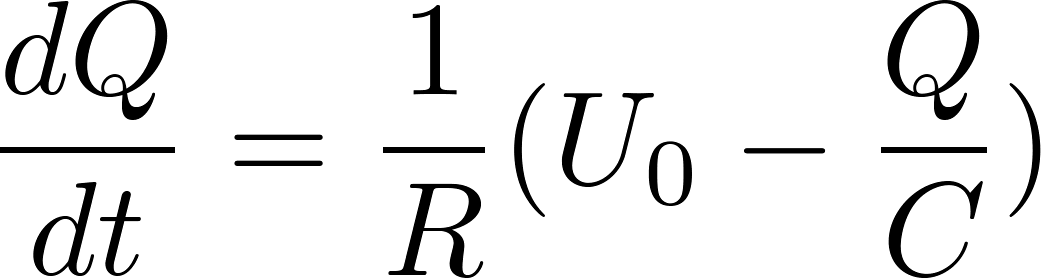 lebo sa dá na to dívať ako na veľa rovníc, pre každý časový okamih jedna rovnica
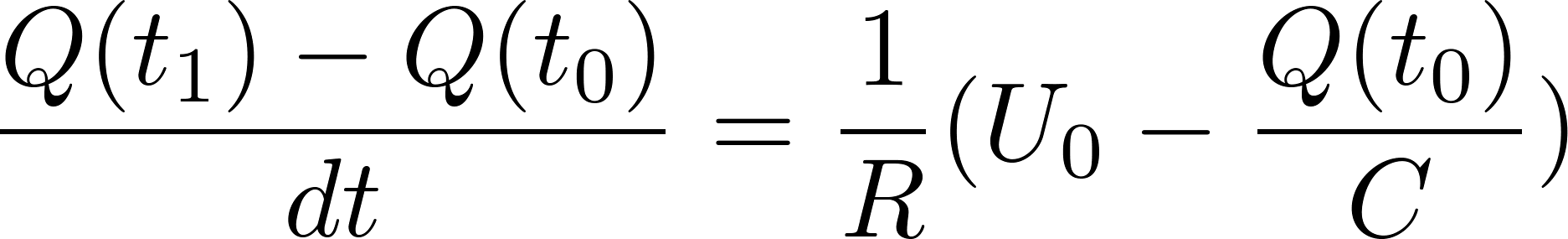 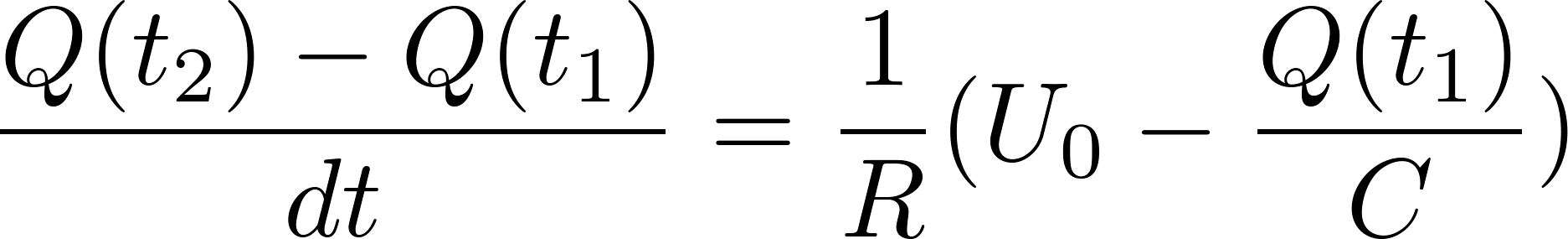 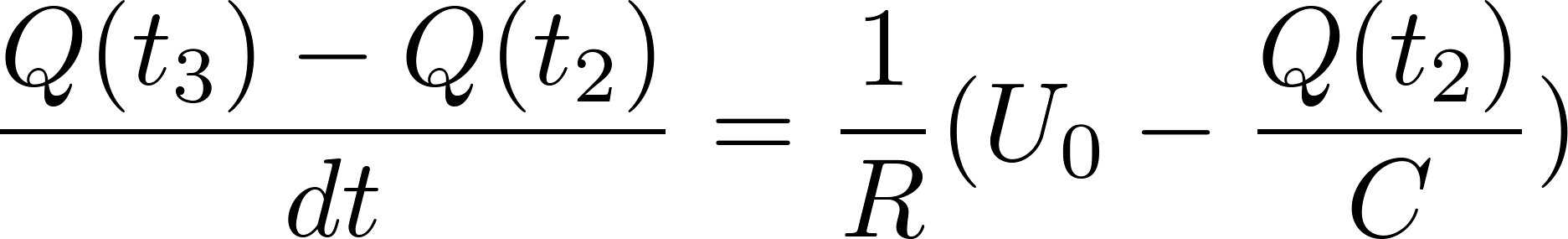 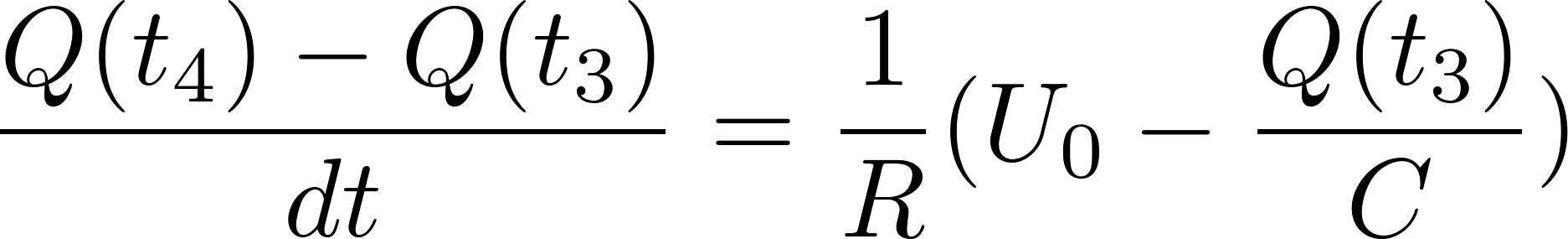 39
Čo mám garantovane vedieť

napíšte diferenciálnu rovnicu nabíjania kondenzátora
čo to znamená riešiť diferenciálnu rovnicu pri zadaných počiatočných podmienkach
popíšte princíp „grafického riešenie“ diferenciálnej rovnice v rovine na ktorej si nakreslíte krátke úseky dotyčníc v sieti bodov roviny
40
Pripomeňme si:
Stav a jeho časový vývoj
okamih (stav systému) možno zaznamenať a na základe záznamu ho zrekonštruovať
časový vývoj systému je časová postupnosť stavov (okamihov)
časový vývoj systému je možné predpovedať, vychádzajúc zo znalosti počiatočného stavu. 
Technológiou predpovede budúcnosti sú matematické pohybové rovnice. Časový vývoj hľadáme ako riešenie pohybových rovníc, ktoré spĺňa počiatočnú podmienku (stav na začiatku je známy počiatočný stav)
41
Stav a jeho časový vývoj
Pohybová rovnica je spravidla diferenciálna rovnica. Predpovedať budúcnosť znamená nájsť funkciu udávajúcu stav v budúcom čase takú, že v počiatočnom čase udáva počiatočný stav a v každom čase spĺňa diferenciálnu pohybovú rovnicu
okamih (stav systému) možno zaznamenať a na základe záznamu ho zrekonštruovať
časový vývoj systému je časová postupnosť stavov (okamihov)
časový vývoj systému je možné predpovedať, vychádzajúc zo znalosti počiatočného stavu. 
Technológiou predpovede budúcnosti sú matematické pohybové rovnice. Časový vývoj hľadáme ako riešenie pohybových rovníc, ktoré spĺňa počiatočnú podmienku (stav na začiatku je známy počiatočný stav)
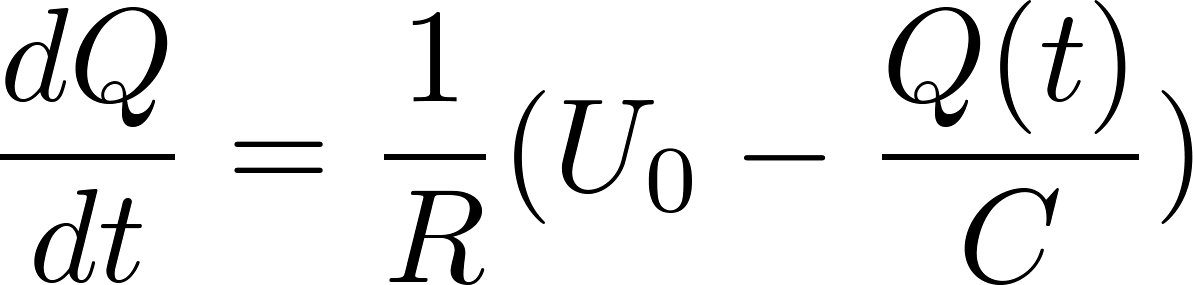 42
Ukázali sme si ako nájsť (približné) riešenie diferenciálnej rovnice Eulerovou metódou malých krokov pomocou počítača.
To sa môžeme pokúsiť urobiť vždy, a spravidla ani inak postupovať nevieme. Aj astronómovia, keď chcú predpovedať zatmenie slnka, to inak nevedia, ako numericky na počítači.
Otázkou je, ako ďaleko do budúcnosti sa vieme numericky dostať, presnosť predpovede do vzdialenej budúcnosti sa stále znižuje, až sa predpoveď stane bezcennou.

Niekedy vieme diferenciálnu rovnicu vyriešiť analyticky, teda nájsť vzorec pre funkciu, ktorá je riešením.
Na riešenie diferenciálnych rovníc neexistuje univerzálny algoritmus, spravidla musím prísť na šikovný trik.
43
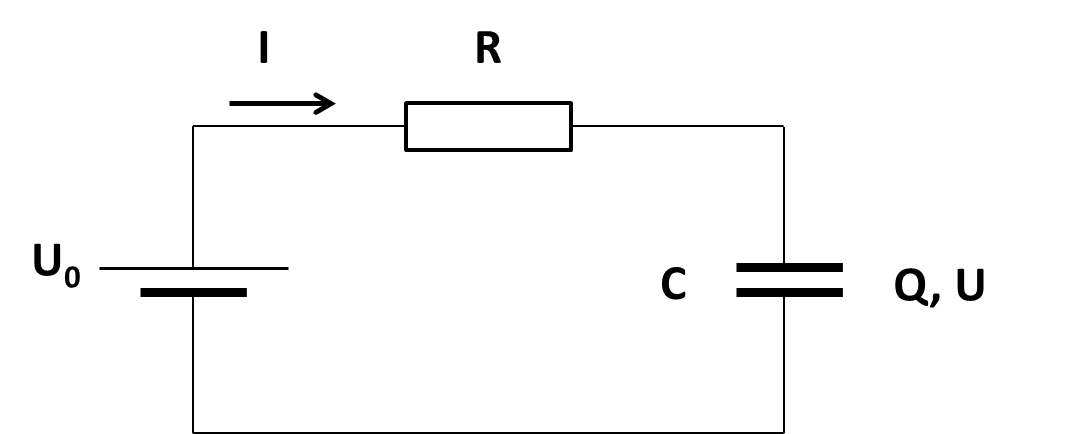 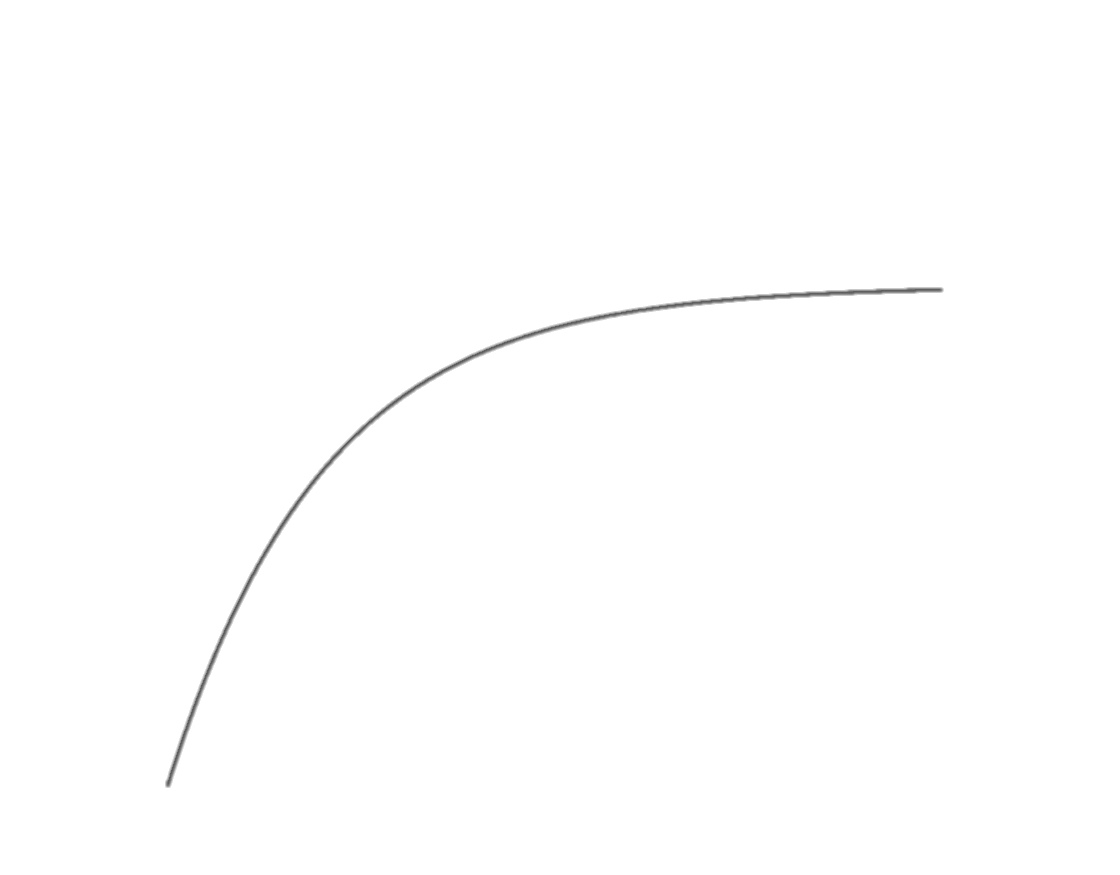 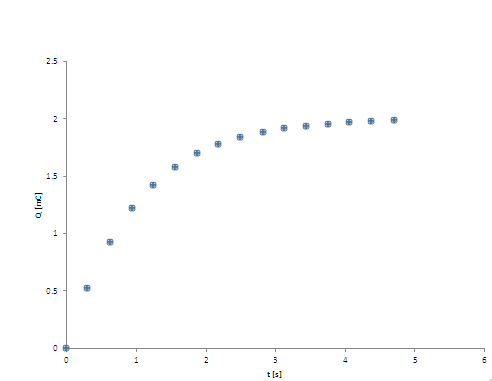 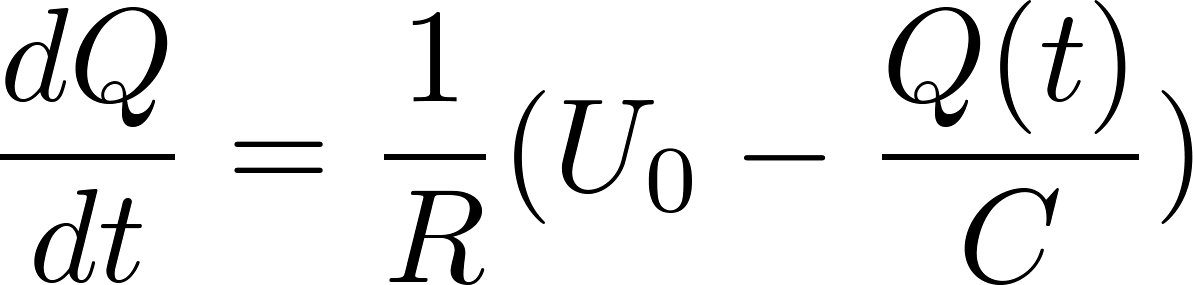 Numericky metódou postupných krokov:
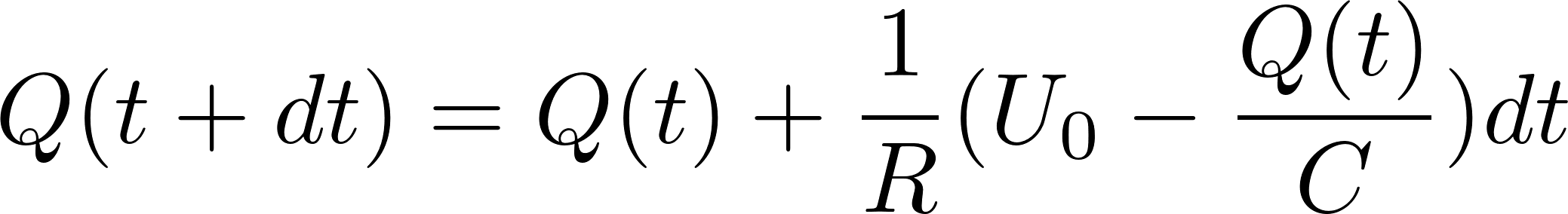 Analytické riešenie, explicitný zápis funkcie:
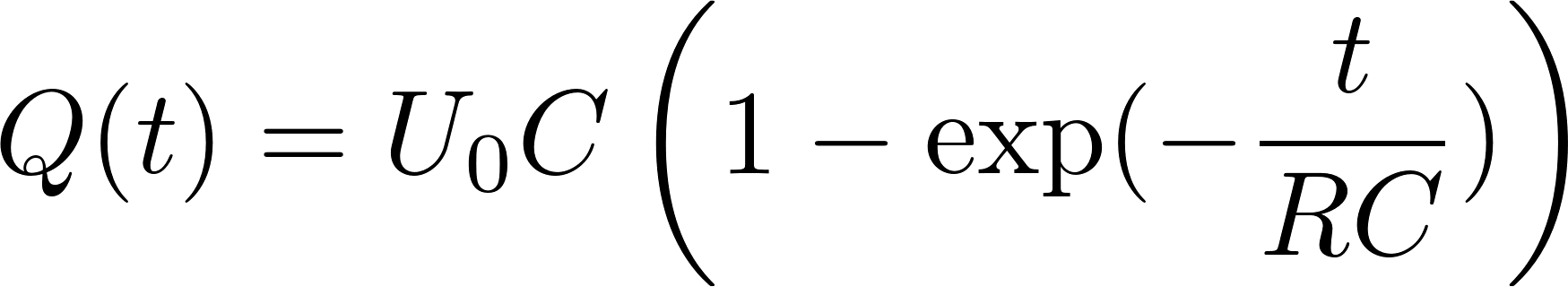 Neprezraili sme, ako sme dospeli k analytickému riešenie, ale môžete si vyskúšať, že napísaná funkcia naozaj spĺňa diferenfiálnu pohybovú ronicu
44
Častica (hmotný bod) ako fyzikálny systém
Stav častice: (možno zadať aj pomocou dvoch vektorov)
poloha 
rýchlosť 

Stav častice (hmotného bodu) viem zaznamenať pomocou šestice čísel
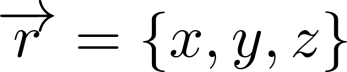 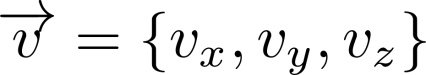 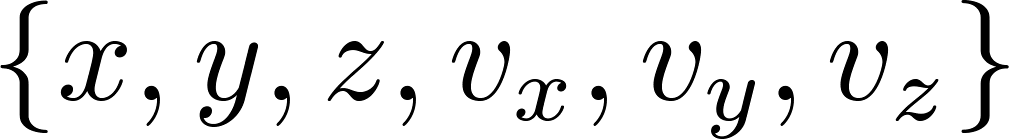 vy
vx
y
x
45
Opakovanie
Častica (hmotný bod) ako fyzikálny systém
Stav častice:
poloha                     (bod v trojrozmernom priestore)
rýchlosť                                    (vektor v abstraktnom priestore rýchlostí)

Stav častice (hmotného bodu) viem zaznamenať pomocou šestice čísel                                                                                   

je to bod v abstraktom priestore stavov a 
týka sa jedného časového okamihu
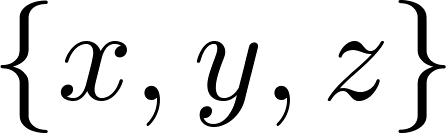 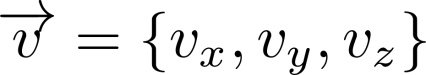 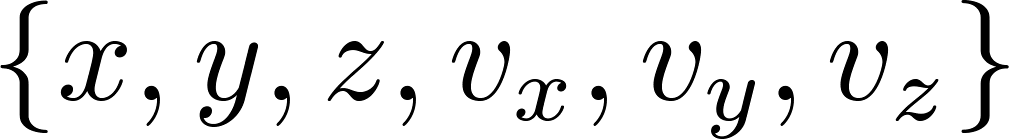 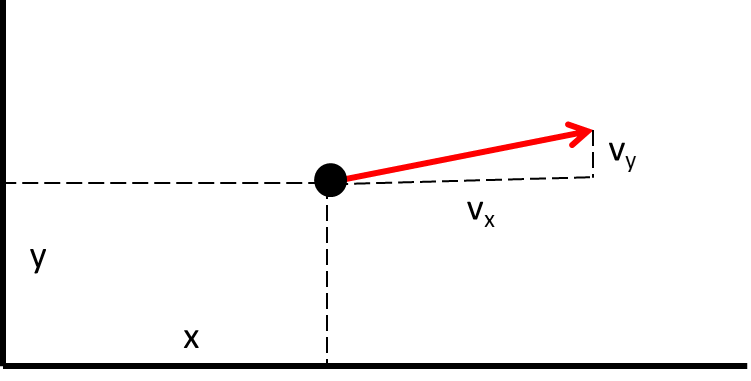 46
Nerovnomerný pohyb
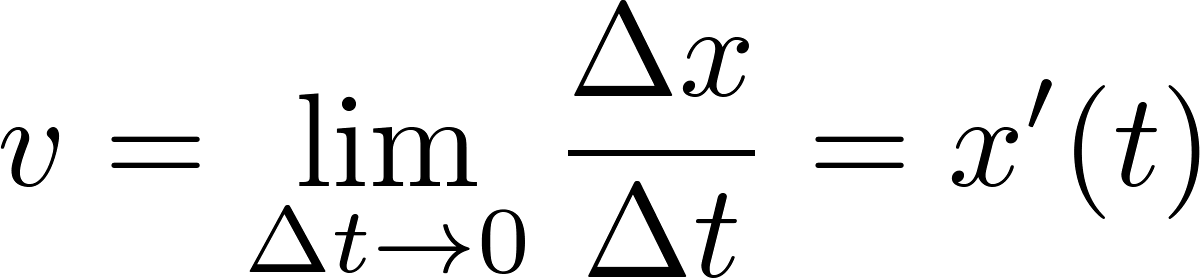 Rýchlosť je derivácia podľa času
47
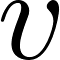 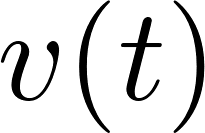 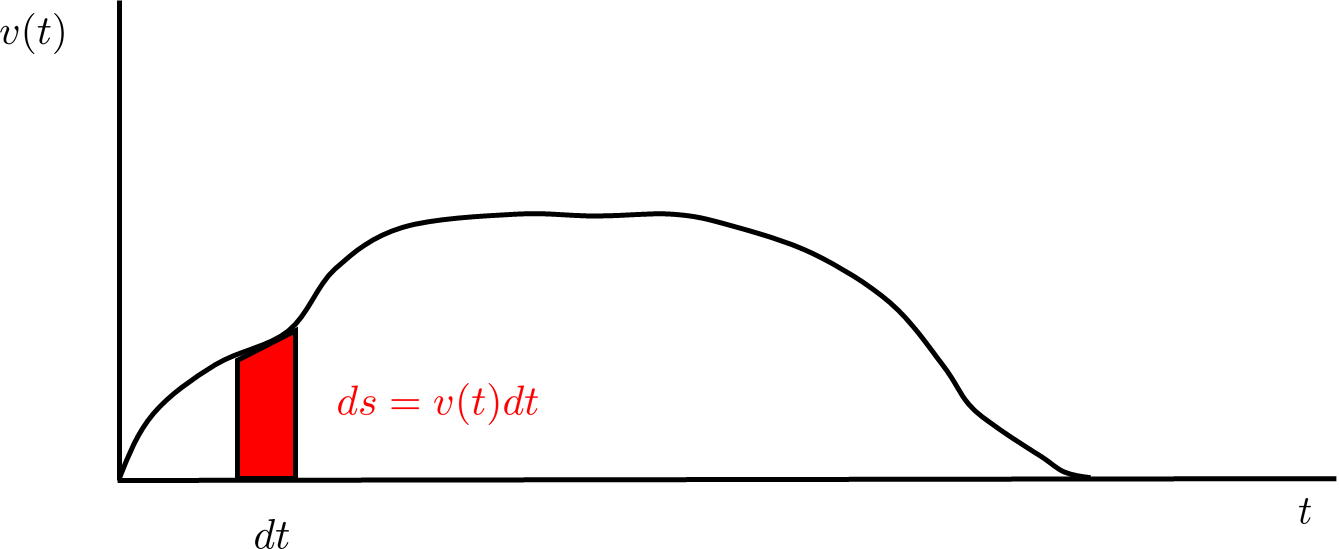 48
Stav a jeho časový vývoj
Poznanie našej (západnej) civilizácie:

okamih (stav systému) možno zaznamenať a na základe záznamu ho zrekonštruovať
časový vývoj systému je časová postupnosť stavov (okamihov)
časový vývoj systému je možné predpovedať, vychádzajúc zo znalosti počiatočného stavu. 
Technológiou predpovede budúcnosti sú matematické pohybové rovnice. Časový vývoj hľadáme ako riešenie pohybových rovníc, ktoré spĺňa počiatočnú podmienku (stav na začiatku je známy počiatočný stav)
Prezradíme odpoveď pre časticu:
Pohybová rovnica: Newton
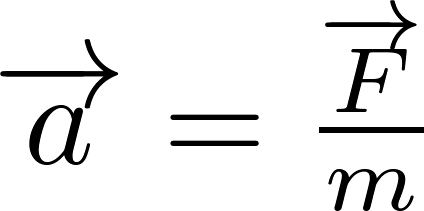 49
[Speaker Notes: audio:1_3]
Najprv F=0
Zákon zotrvačnosti: Teleso zotrváva v kľude alebo rovnomernom priamočiarom pohybe ak naň nepôsobia sily

Spoločné vyjadrenie:
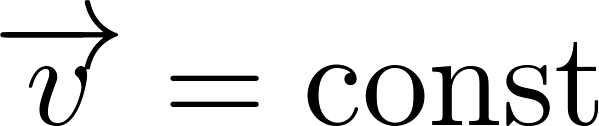 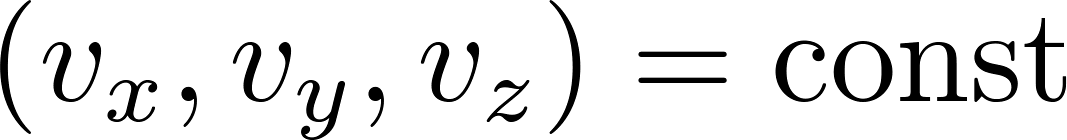 x
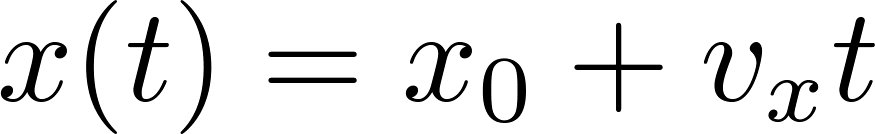 x0
t
50
Najprv F=0
Zákon zotrvačnosti: Teleso zotrváva v kľude alebo rovnomernom priamočiarom pohybe voči inerciálnej sústave ak naň nepôsobia sily

Spoločné vyjadrenie:
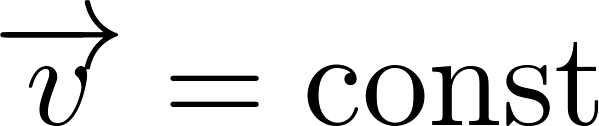 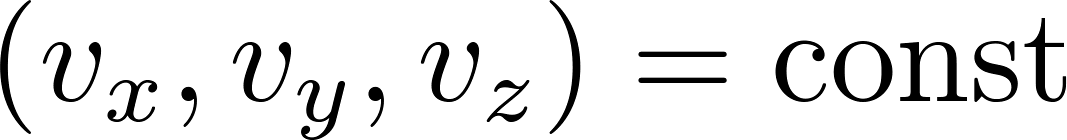 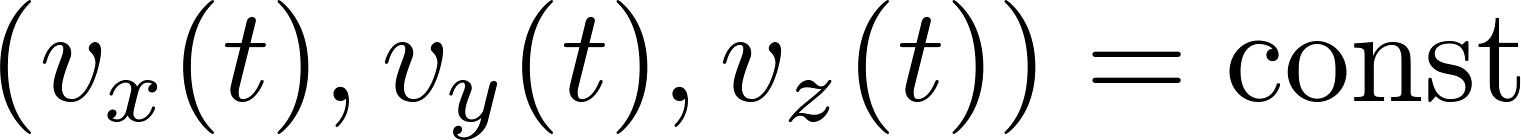 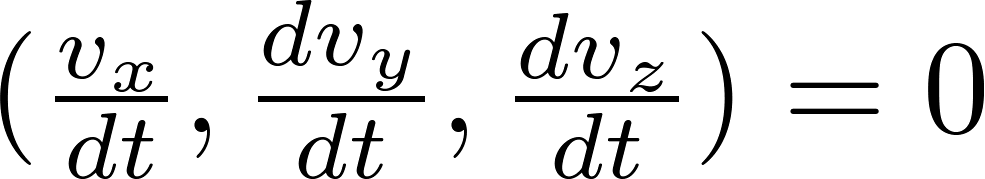 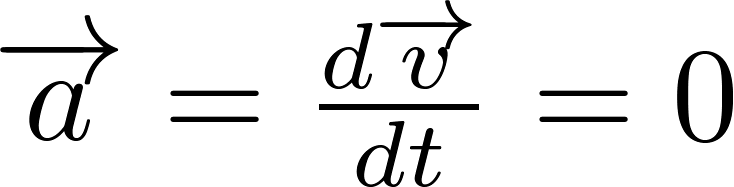 zrýchlenie: 
rýchlosť s akou sa mení rýchlosť
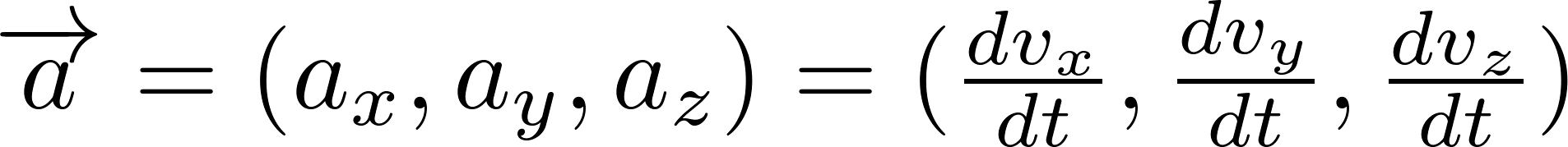 51
Čo keď je nenulová sila


Vyšetrime jednorozmerný pohyb, hmotný bod sa kĺže po osi x, 

ak je (by bol) v mieste x, 
pôsobí (pôsobila by) naň sila Fx(x)
funkcia Fx(x) je známa (máme nejakú teóriu)
52
Čo keď je nenulová sila


Vyšetrime jednorozmerný pohyb, hmotný bod sa kĺže po osi x, 

ak je (by bol) v mieste x, 
pôsobí (pôsobila by) naň sila Fx(x)
funkcia Fx(x) je známa (máme nejakú teóriu)
Príklad
Q>0
q<0
Fx(x)
x
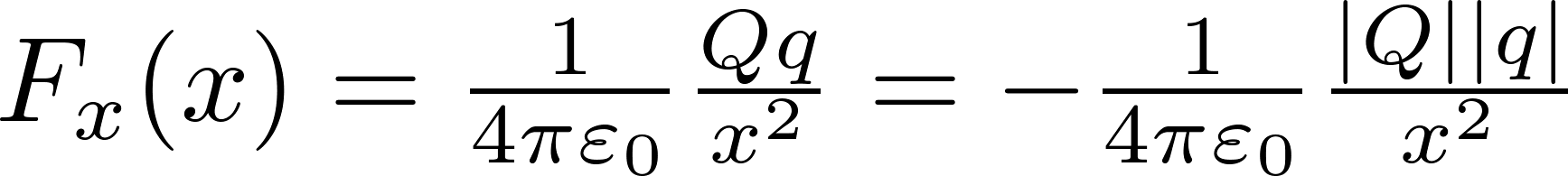 53
Ako mi znalosť funkcie Fx(x) umožňuje predpovedať budúcnosť
Poznám počiatočný stav v čase t=0
Poznám hodnotu
Teda podľa Newtona poznám zrýchlenie v čase 0

   

Zo známej rýchlosti viem vypočítať polohu za krátky okamih


Zo známeho zrýchlenia viem vypočítať rýchlosť za krátky okamih


V novej polohe viem vypočítať aké bude zrýchlenie v čase 
Viem teda stav v budúcom čase dt a pokračujem rovnako do ešte budúcejšieho času
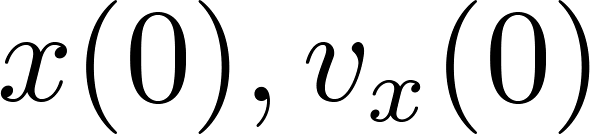 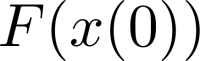 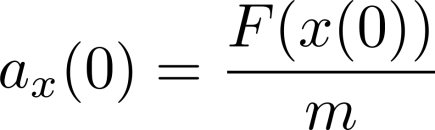 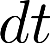 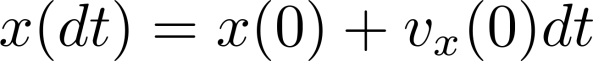 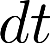 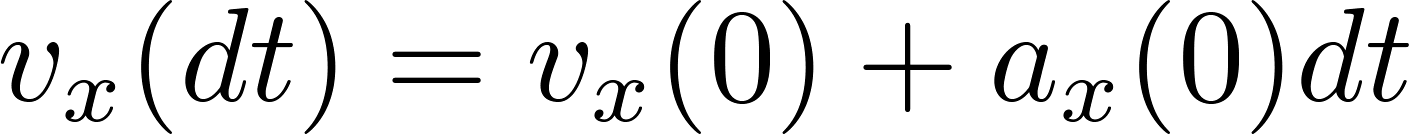 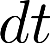 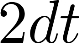 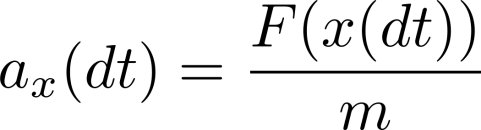 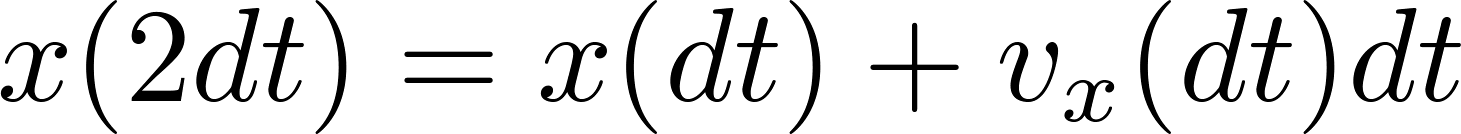 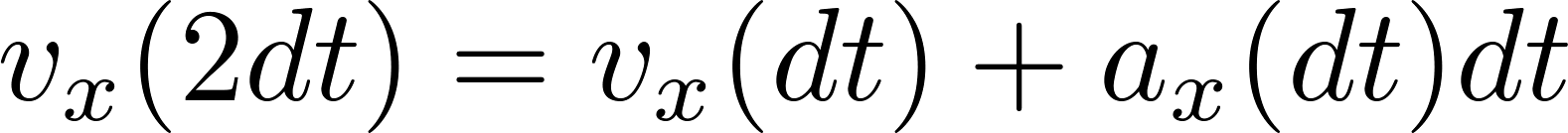 54
Reťazenie predpovedí budúcnosti
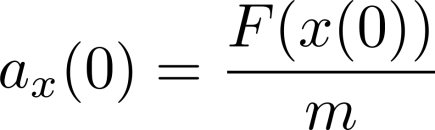 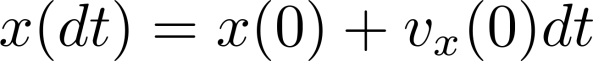 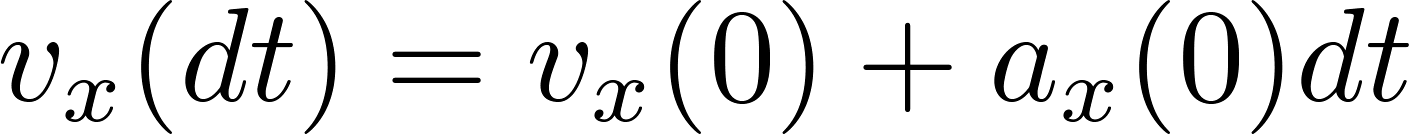 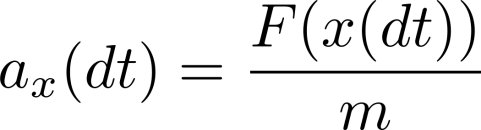 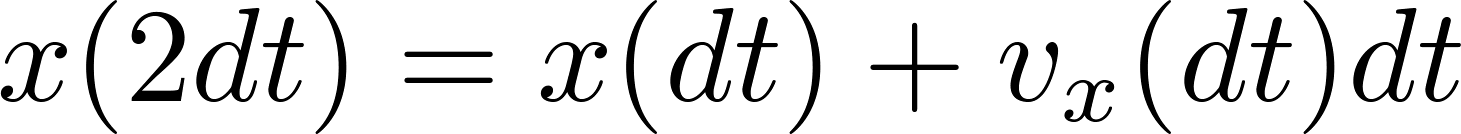 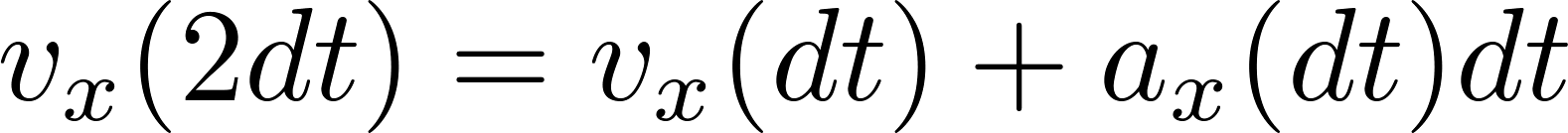 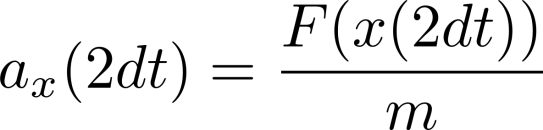 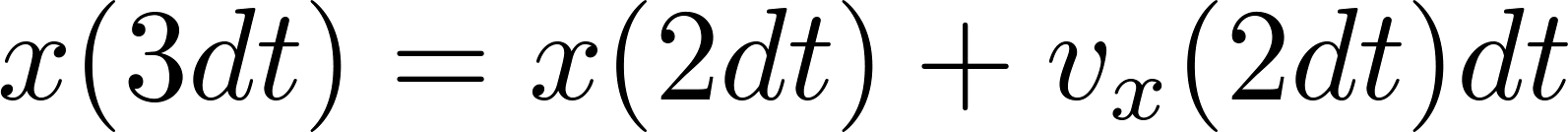 55
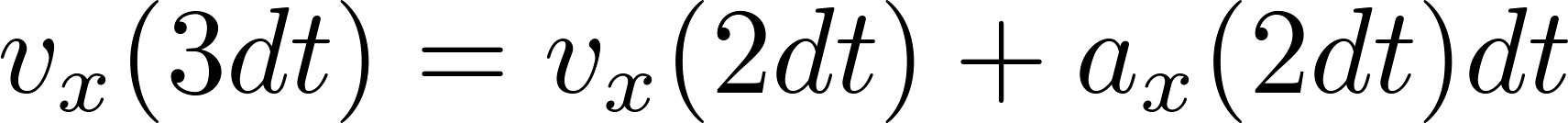 Dobre, takže vieme pomocou počítača predpovedať po malých krokoch budúcnosť. Pri kondenzátore sme mali ale dve techniky
technika malých počítačových krokov
technika riešenia diferenciálnej rovnice
Takže otázka: funguje aj tu nejaká diferenciálna rovnica, ktorú vlastne riešime pomocou počítača technikou malých krokov? Pri kondenzátore to bolo takto:
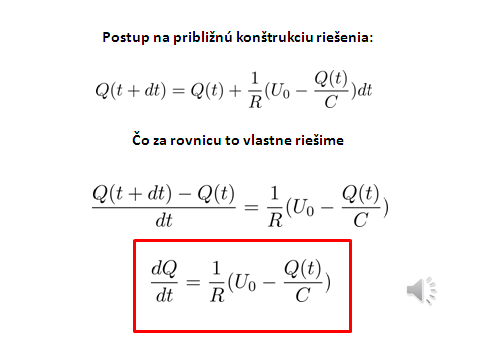 56
Naše "posúvacie" rovnice v mechanike boli
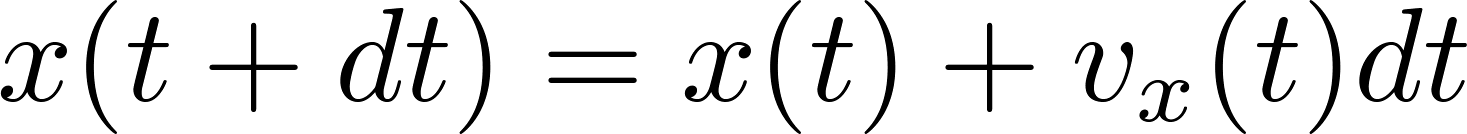 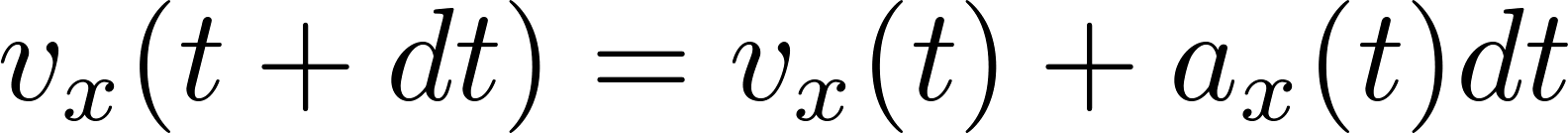 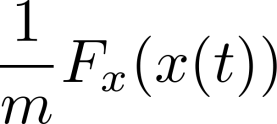 Takže posúvacie rovnice budú
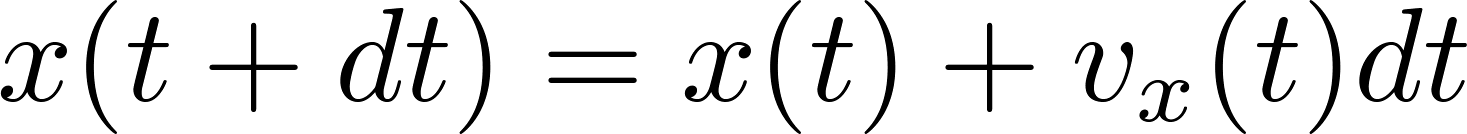 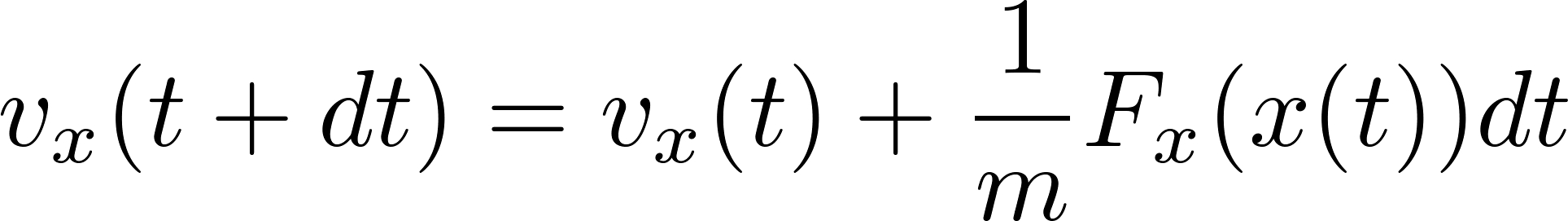 Chceme dostať diferenciálne rovnice, takže to prepíšeme tak, aby naľavo boli derivácie:
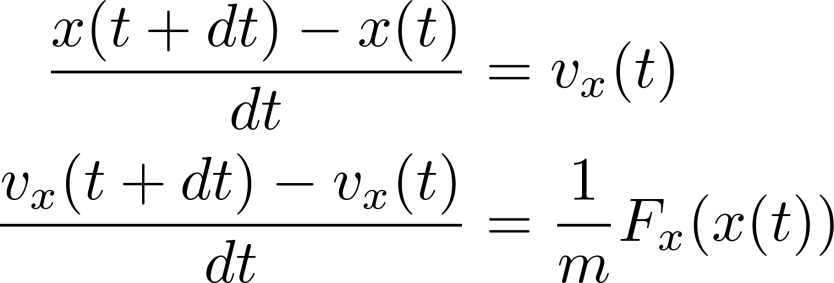 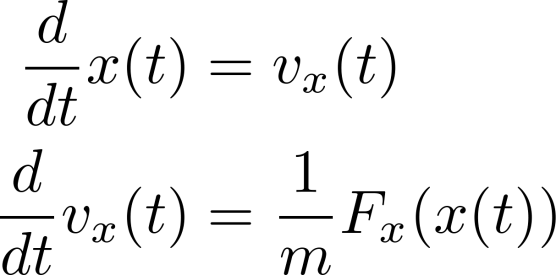 57
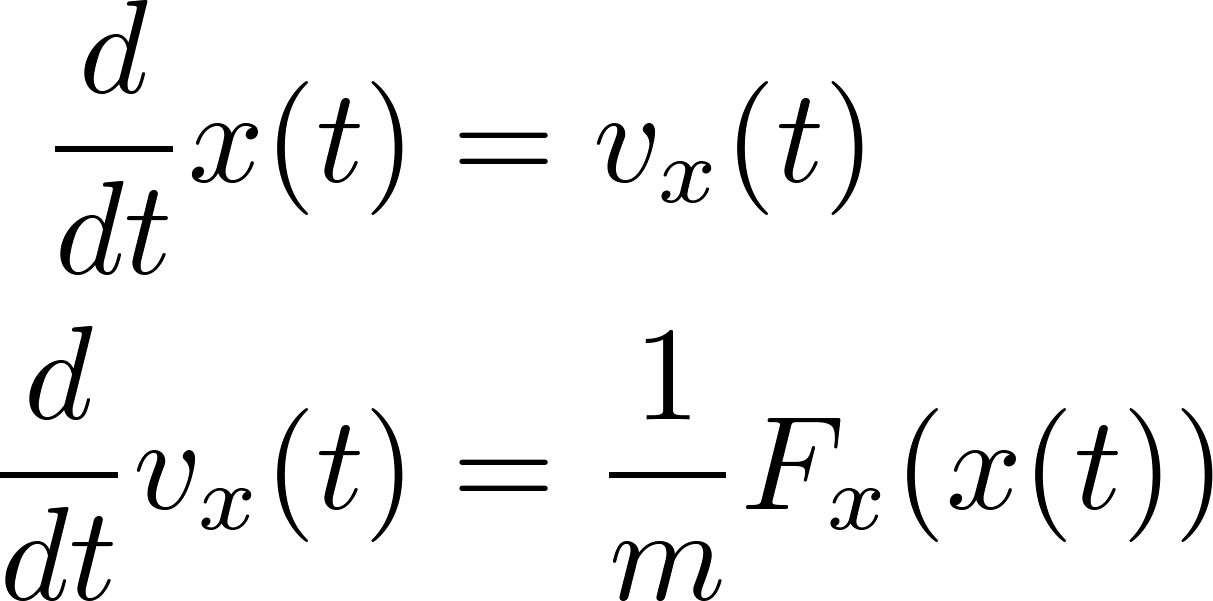 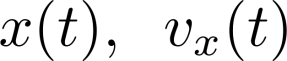 58
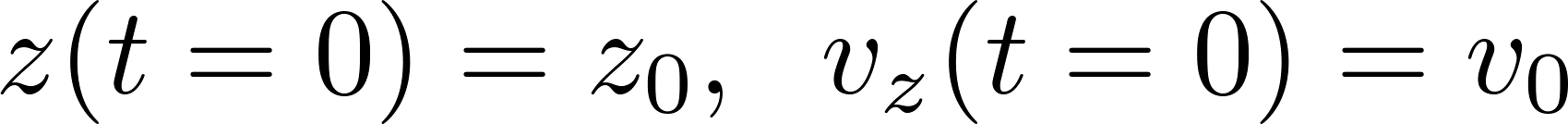 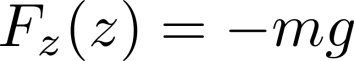 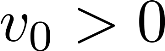 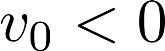 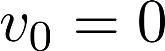 59
Pohybové rovnice budú
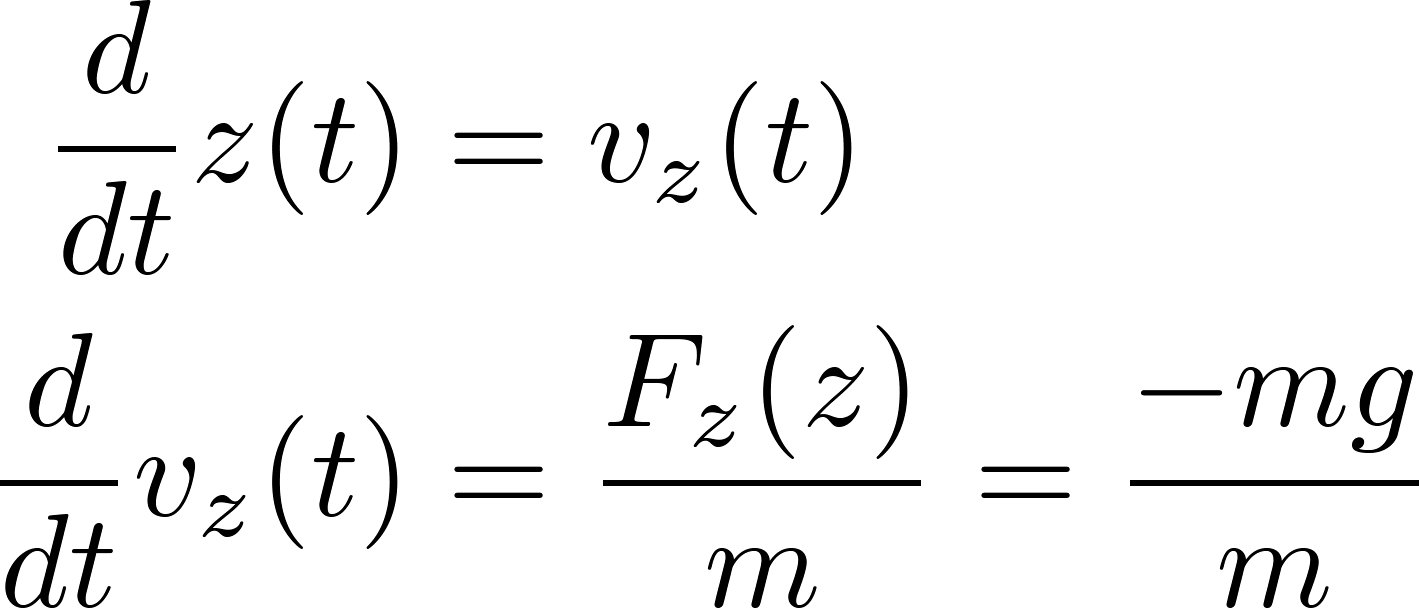 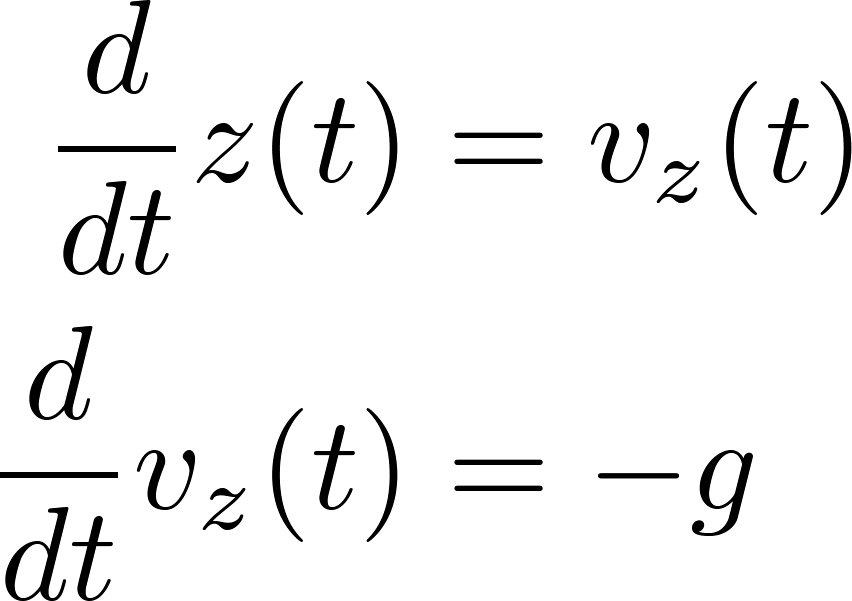 Všimnime si, že z rovníc vypadla hmotnosť padajúceho telesa, čo znamená že všetky telesá pri rovnakých počiatočných podmienkach padajú rovnako. Prišiel na to Galileo. Traduje sa, že to skúšal tak, že zo šikmej veže v Pizze nechal padať rôzne telesá. 

Na ďalšom slajde je video, v ktorom vo vákuovej komore padajú vedľa seba ťažká guľa a ľahké pierko.
60
video je bez zvuku
61
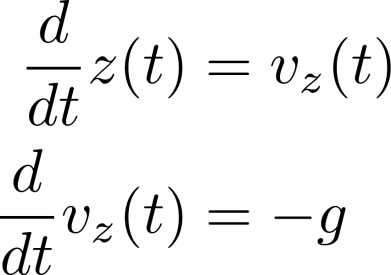 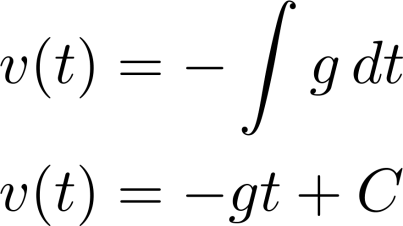 Vidím, že C môžem hneď určiť s počiatočnej podmienky                                  a dostanem
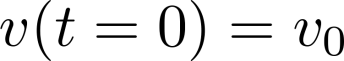 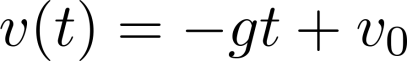 Toto dosadím do prvej rovnice a dostanem
62
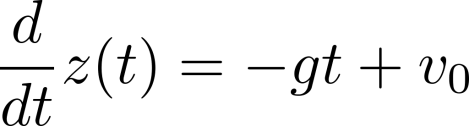 Znovu hľadám opak derivácie a dostanem
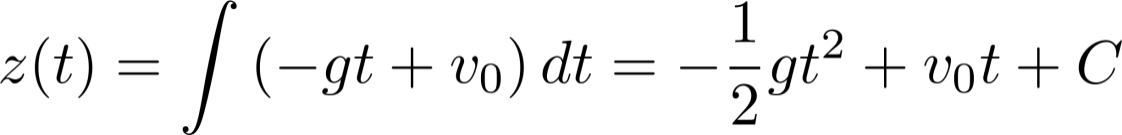 Neznámu konštantu určím z počiatočnej podmienky
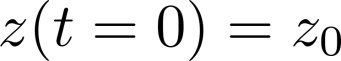 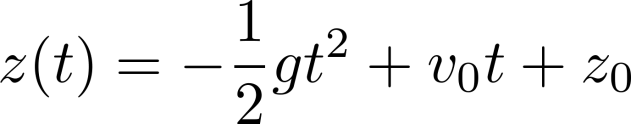 Poznamenajme, že takéto ľahké riešenie je vo svete diferenciálnych rovníc výnimočná vec. Mali sme jednoducho šťastie, lebo druhá rovnica sa odviazala a ešte aj rovnice boli jednoduché, dali sa riešiť integrovaním (opakom derivácie). Bolo to tak preto, že v rovnici pre rýchlosť nevystupovala neznáma funkcia rýchlosti aj na pravej strane, čo by vo všeobecnosti mohlo byť.
63
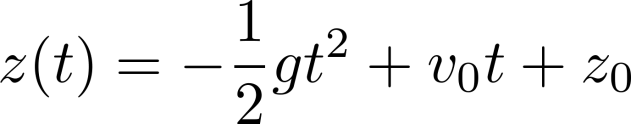 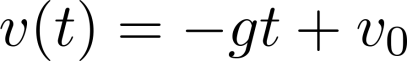 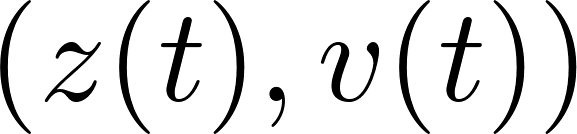 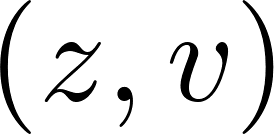 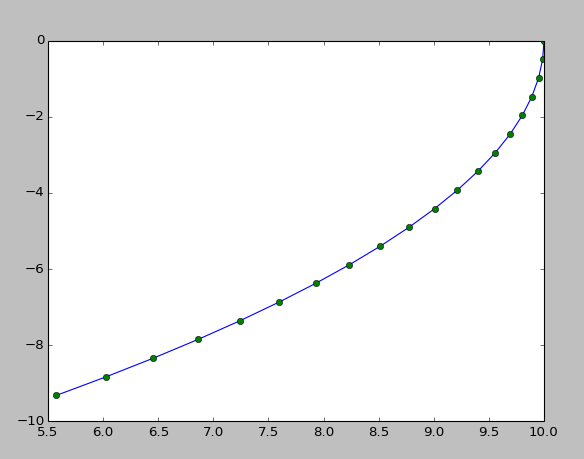 Počiatočný stav sa v grafe na obrázku nachádza v pravom hornom rohu, počas zvyšujúceho sa času sa stav posúva dolu po nakreslenej čiare, pričom každý zvýraznený bod na čiare predstavuje nárast času  o 0.05 sekundy.
v
z
64
Graf som nakreslil v Pythone takto:
g=9.81
v0=0
z0=10.
t=[]
for i in range(0,20):
    t.append(0.05*i)
v=[]
for i in range(0,20):
    v.append(v0-g*t[i])
z=[]
for i in range(0,20):
    z.append(z0+v0*t[i]-0.5*g*t[i]*t[i])
plot(z,v)
plot(z,v,"o")
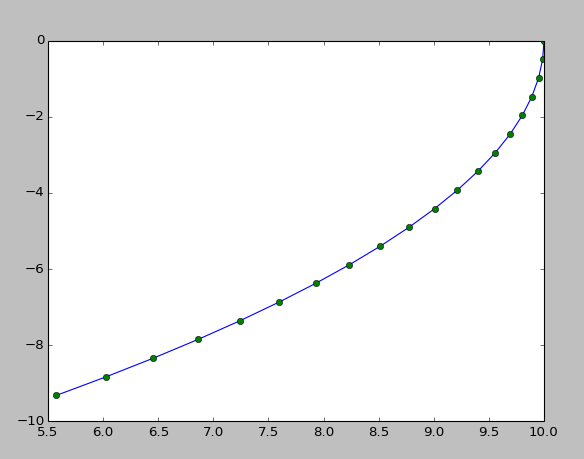 Počiatočný stav sa v grafe na obrázku nachádza v pravom hornom rohu, počas zvyšujúceho sa času sa stav posúva dolu po nakreslenej čiare, pričom každý zvýraznený bod na čiare predstavuje nárast času  o 0.05 sekundy.

Poznamenajme, že program v Pythone nerieši pohybové riešenie, iba vykresľuje už hotové riešenie, ktoré sme našli analyticky.
65
2. Vizualizácia v trojrozmernom priestore                  :
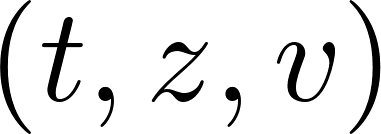 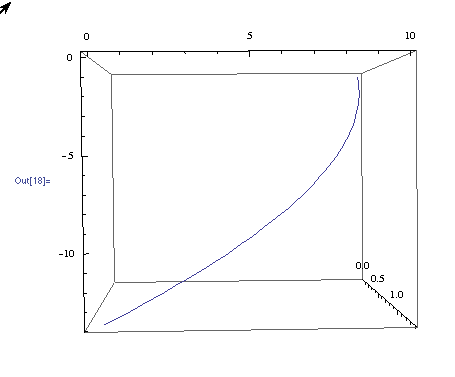 v
t
z
Obrázok bol vyrobený v programe Mathematica, detaily neuvádzame
66
Vizualizovali sme trajektóriu častice v stavovom priestore.
Pojmom trajektória (bez prívlastkov) máme spravidla na mysli čiaru, ktorú pri pohybe opíše častica v „normálnom“ (niekedy hovoríme konfiguračnom) priestore. V prípade jednorozmerného pohybu je to triviálna vec, je to nejaká úsečka, časť priamky definujúcej jednorozmerný svet častice. Na trajektórii môžeme tiež vyznačiť čas ako na ďalšom obrázku. Vyznačené body zodpovedajú nárastu času vždy o 0.05 sekundy. Na obrázku je trajektória častice pri voľnom páde z výšky 10m počas prvej sekundy pádu.
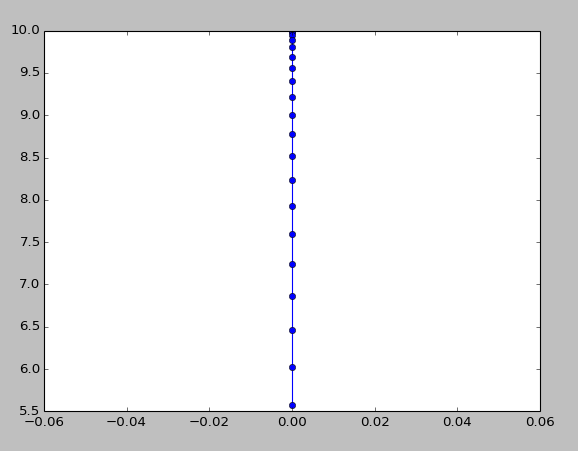 z
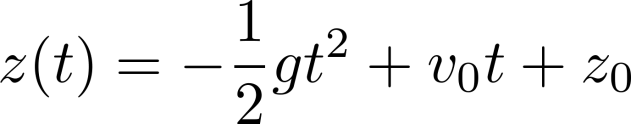 67
Pri riešení voľného pádu sme videli, že  je užitočné hľadať „opak derivácie“. Tu je iný príklad
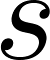 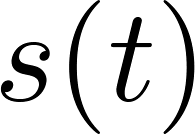 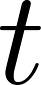 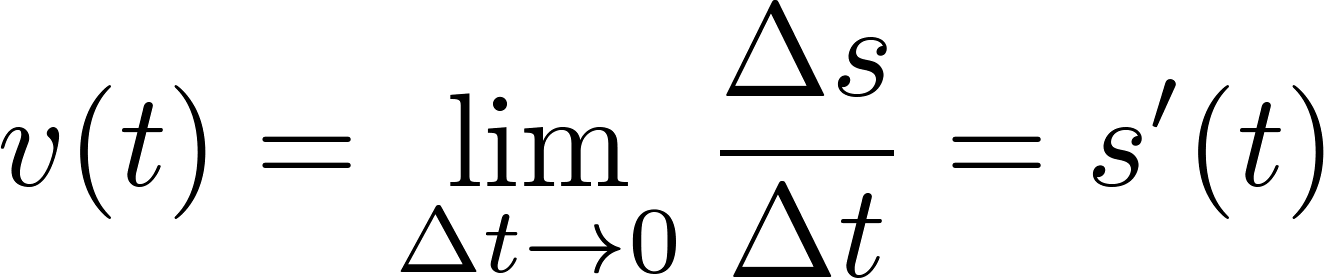 Rýchlosť je derivácia dráhy podľa času
68
Niekedy chcem riešiť opačnú úlohu: poznám priebeh rýchlosti v čase          , chcem určiť
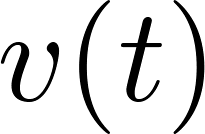 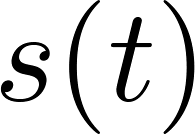 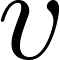 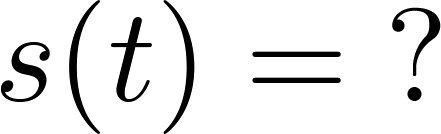 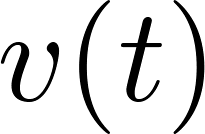 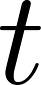 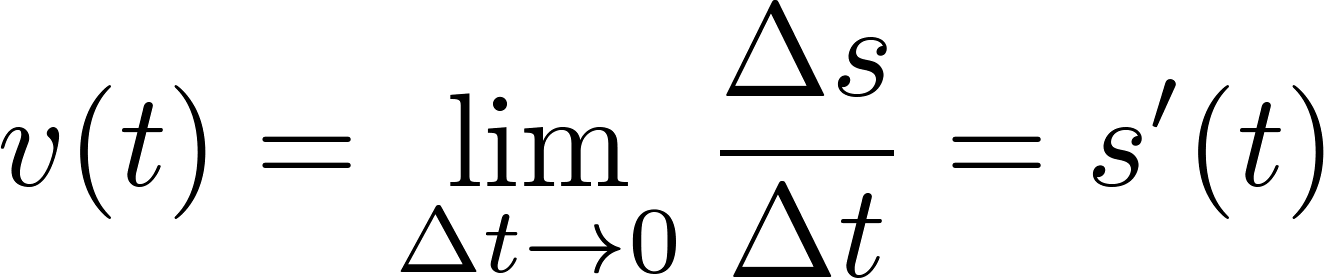 potrebujem teda nájsť opak derivácie
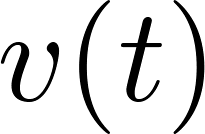 69
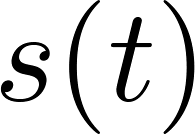 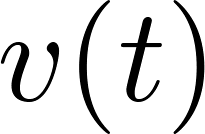 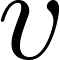 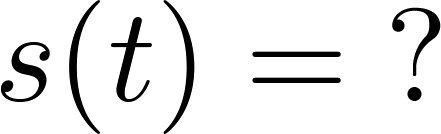 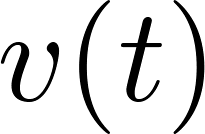 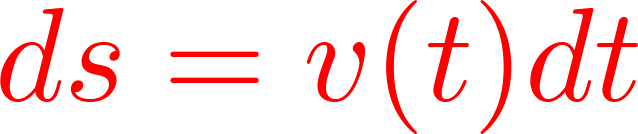 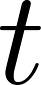 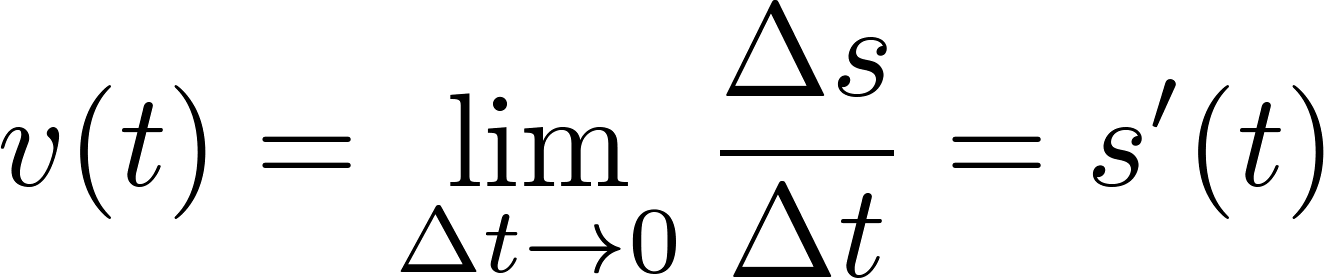 potrebujem nájsť opak derivácie
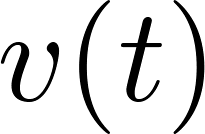 70
Poznám priebeh rýchlosti v čase          , chcem určiť
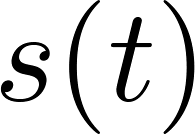 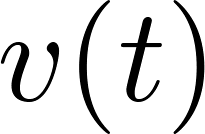 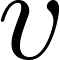 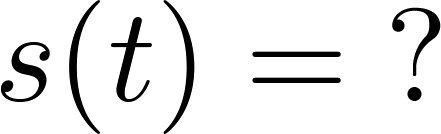 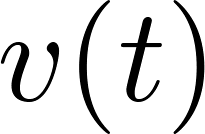 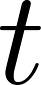 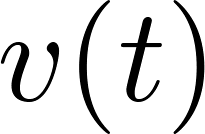 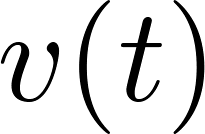 71
Poznamenajme ešte, že ak poznáme časový priebeh trajektórie




potom vieme triviálne doplniť riešenie na úplné riešenie v stavovom priestore, pretože priebeh rýchlosti získame prosto derivovaním:
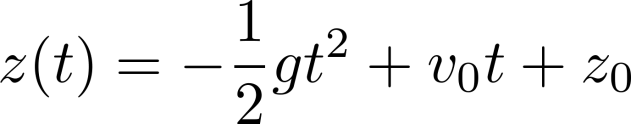 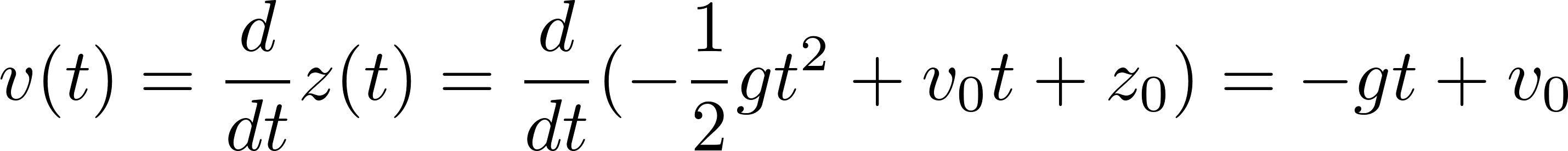 72
Vo všeobecnosti môže sila pôsobiaca na teleso závisieť nielen od jeho polohy ale aj od okamžitej rýchlosti, teda
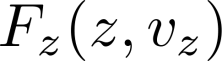 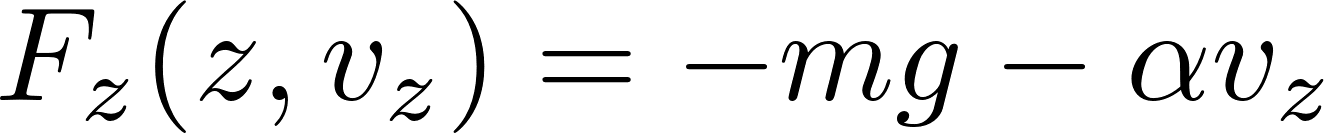 Druhá diferenciálna rovnica by mala tvar
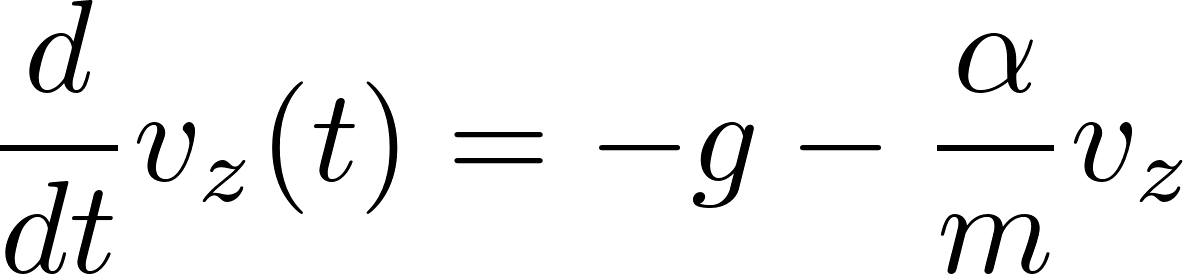 a sme v koncoch: nemôžeme to jednoducho integrovať. Musíme zapnúť počítač a vyriešiť všetko numericky Eulerovou metódou „postupných malých krokov“ (metódou Sovietskej armády).
73